Hegedüs VeronikaReszl BertaReguly Antal Szakképző Iskola és KollégiumZirc, Alkotmány u. 16
Ilyen számítógépet szeretnék
►Milyen géped van otthon?
Alaplap: DDR3
Processzor: Intel Clereon Dual-Core
RAM: 2GB
VGA: ATI Radeon HD 6670
32 bites operációs rendszer
►Milyen géped van otthon?
Modecom Billentyűzet
Sweex Hangszóró
Asus Monitor
Trust Starzz Mikrofon
Xbox 360 Wireles Controller
►Milyen gépet szeretnél?
Alaplap: ASUS M5 A97 R2.0
Processzor: AMD FX-8350
RAM: 4GB
VGA: Nvidia Geforce GTX 660
SSD: Samsung 840 EVO
HDD: 3TB
64 bites operációs rendszer
►Milyen gépet szeretnél?
Ozone Blade Billentyűzet
BenQ GL2240 Monitor→21,5”
SPHF 500 Hangszóró
ZM Storme Inferno Egér
Logitech C920 Webkamera
Razer Tiamat 2.2 Fejhallgató 
Xbox 360 Wireles Controller
►Kiviteli Perifériák
Monitor
Hangszóró
Nyomtatók
Fejhallgató
►Beviteli Perifériák
Billentyűzet
Egér
Mikrofon
Kamera
Játékvezérlő
►Miért választottam?
Processzor: Gyorsabban olvassa be a perifériákat 
VGA: 2 és 3D játékok magasabb felbontása miatt és a videók renderelése miatt 
SSD: Gyorsabb adat beolvasás miatt
► Összehasonlítás
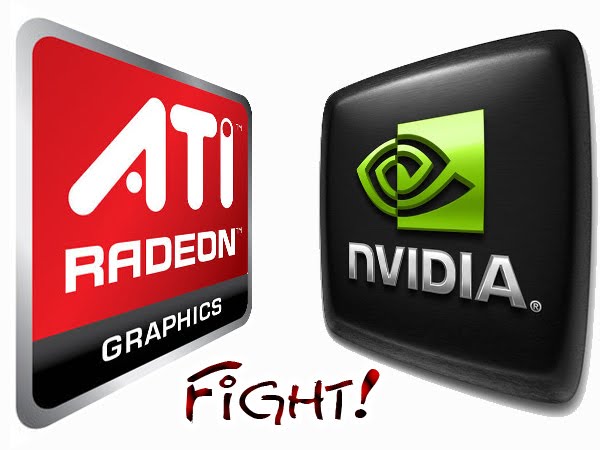 VGA
   ATI                                                   NvidiaMindkét VGA nagyon jó annyi köztük a különbség, hogy az ATI-nak a célja a gyors texturák betöltése a videójátékokban.
    Az Nvidia célja pedig a kidolgozott, élethű texturák betöltése sok időt igényel a töltésnél, de megéri a szépen kidolgozott videójátékoknál.
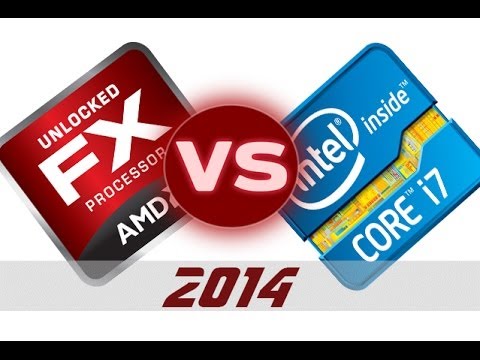 ►Összehasonlítás
Processzor:
AMD                                                 Intel                                                      Mindkét Processzor nagyon jó viszont az AMD gyorsabb és olcsóbb az Intelhez képest. Azért szeretnék ilyen gépet, mert videózok és a Sony Vegas Pro 11 könnyedén fusson rajta.
Sony Vegas Pro 11 használata
Amikor elindítjuk a programot ez a kezdőoldal vár minket.
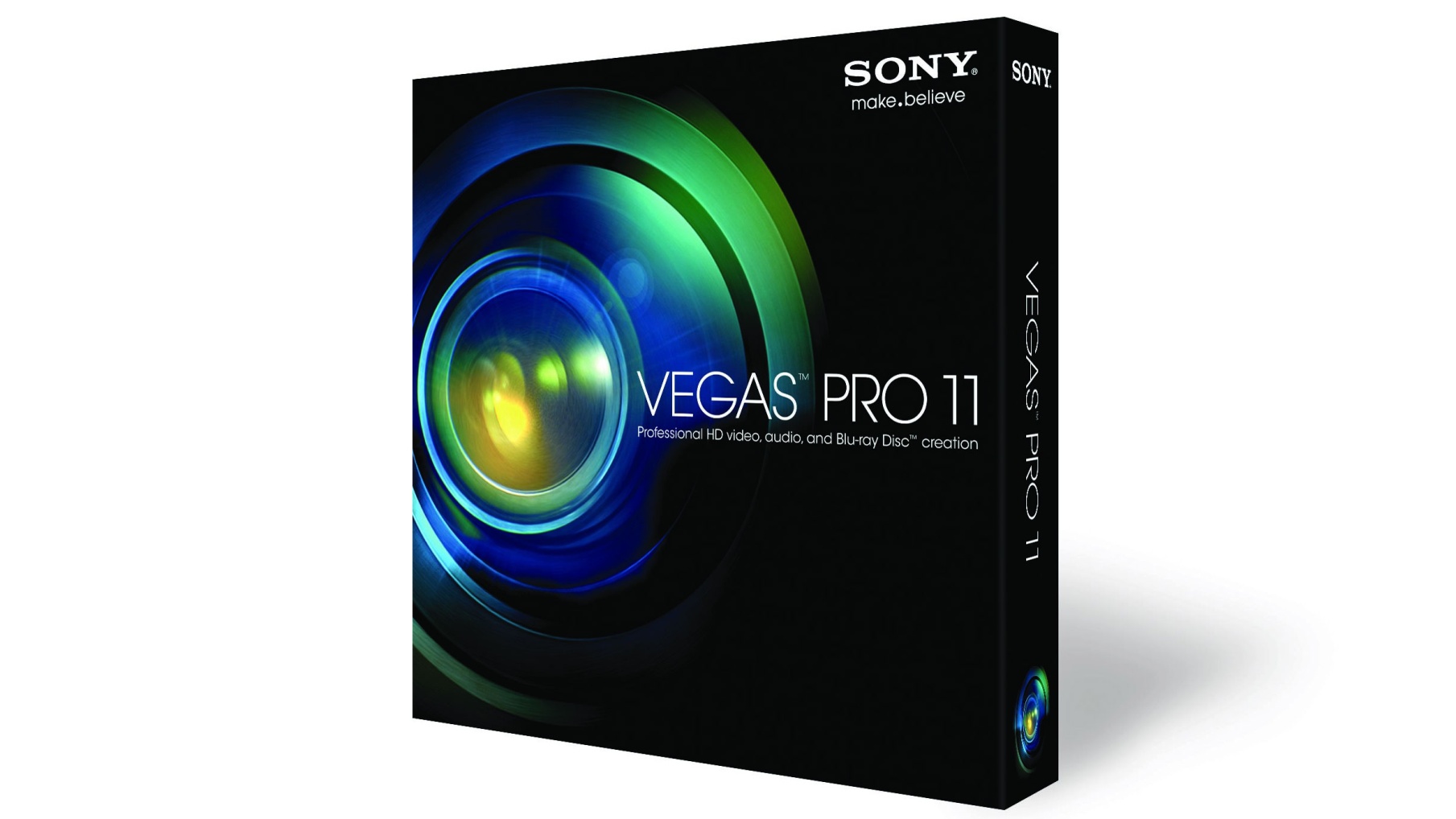 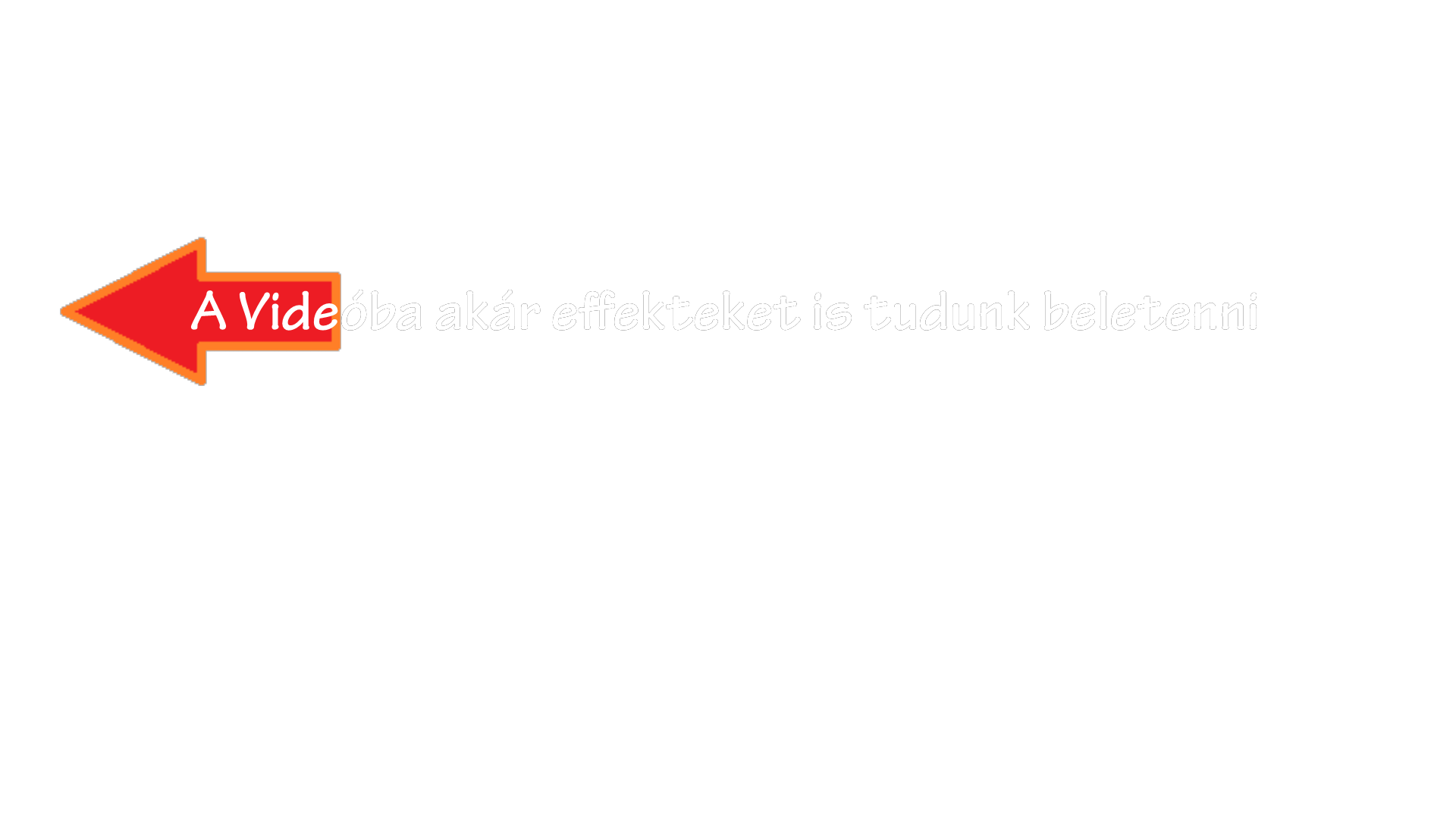 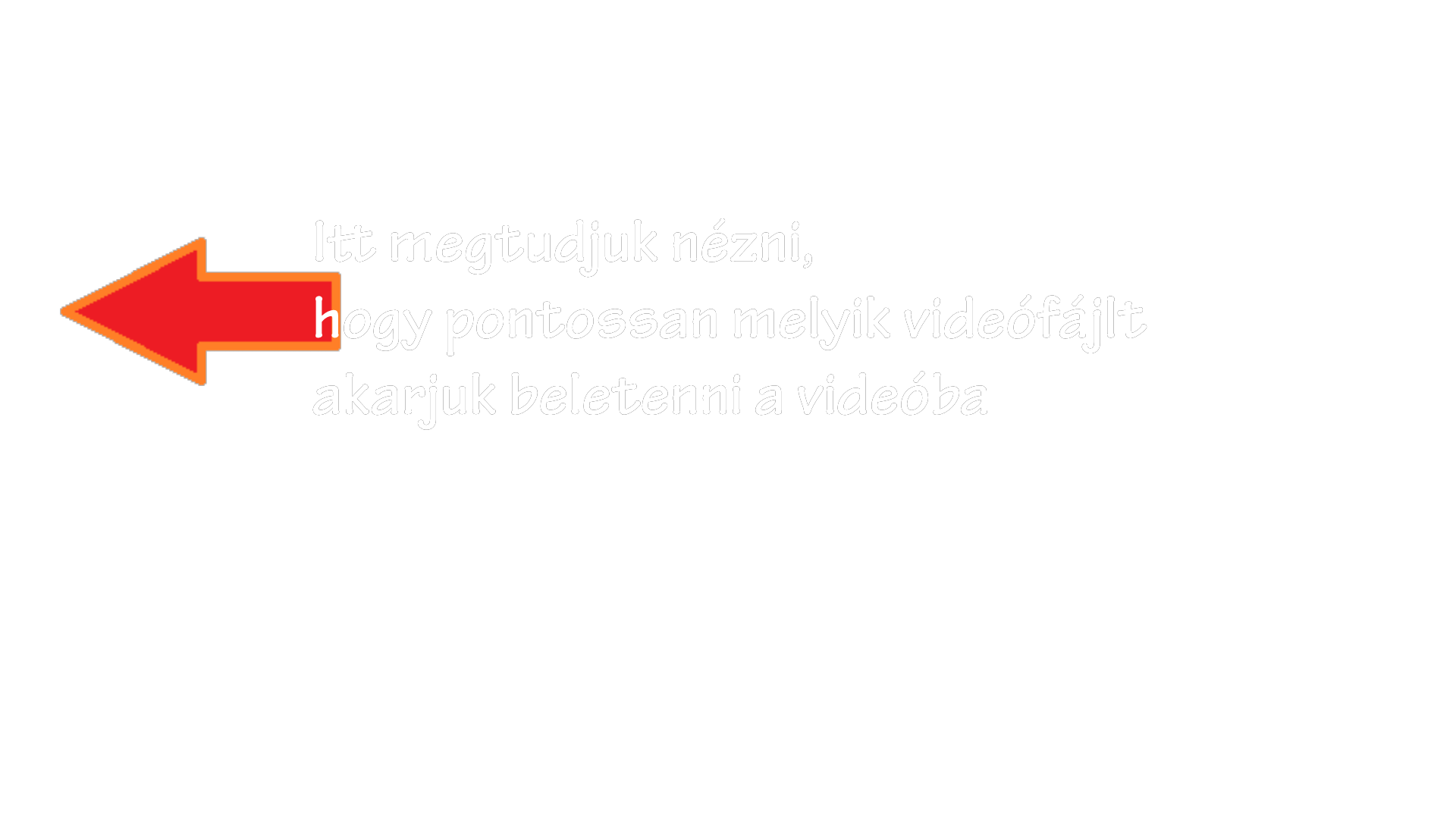 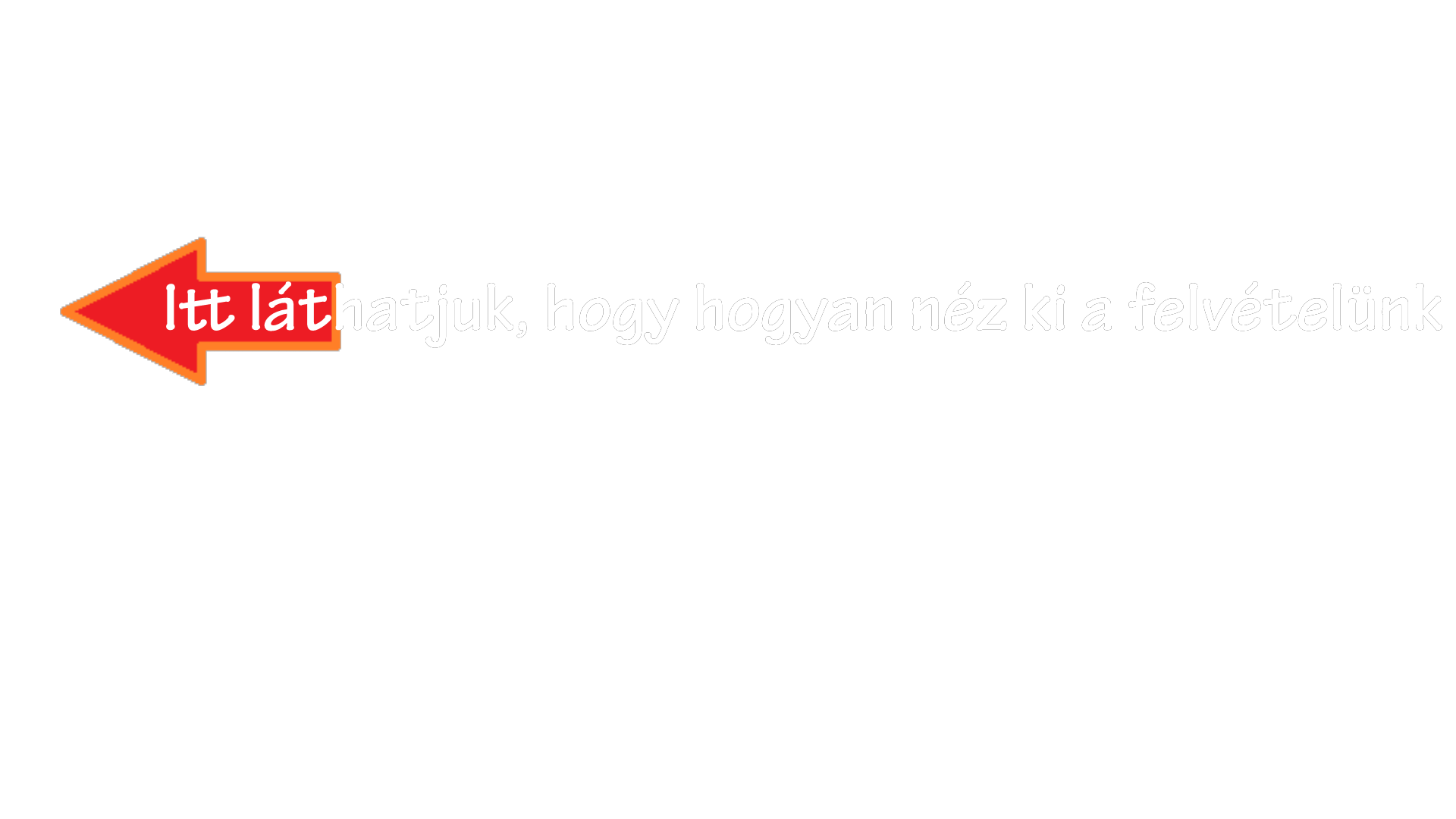 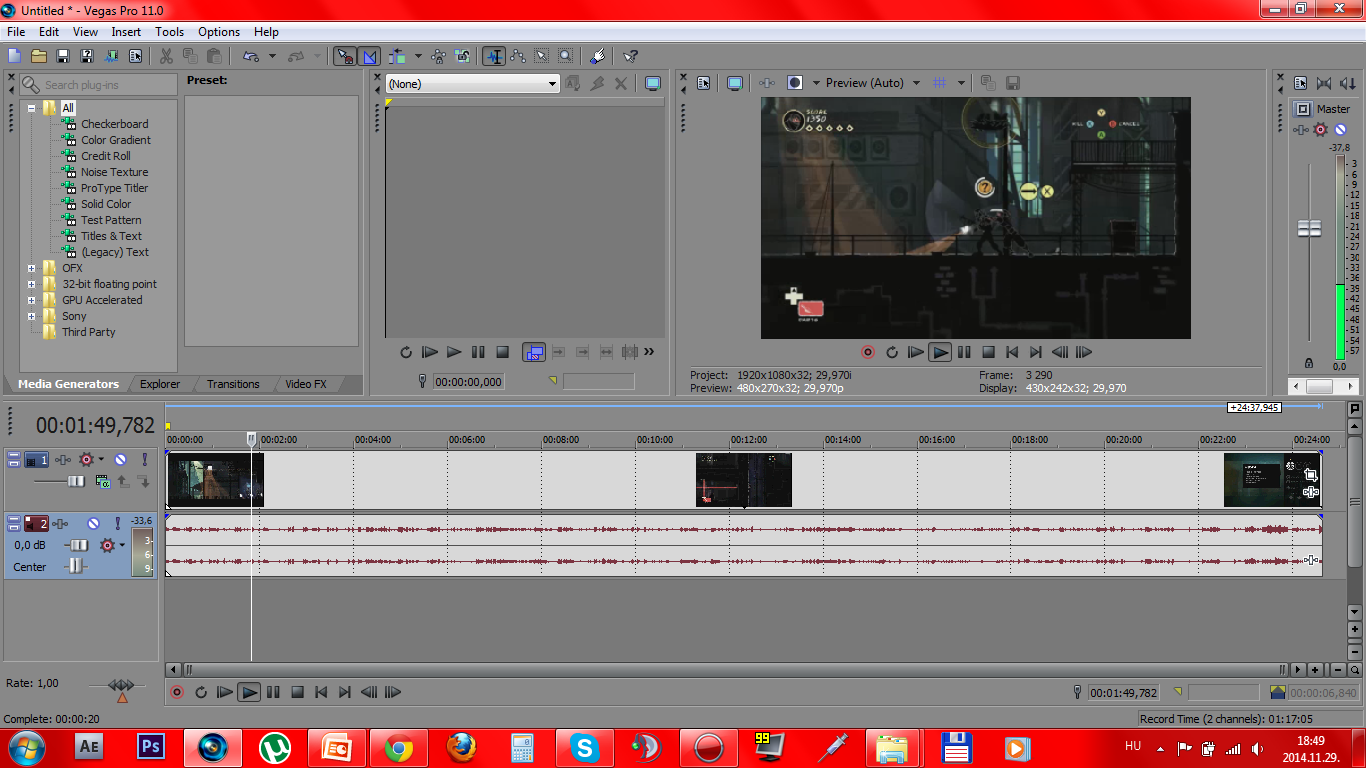 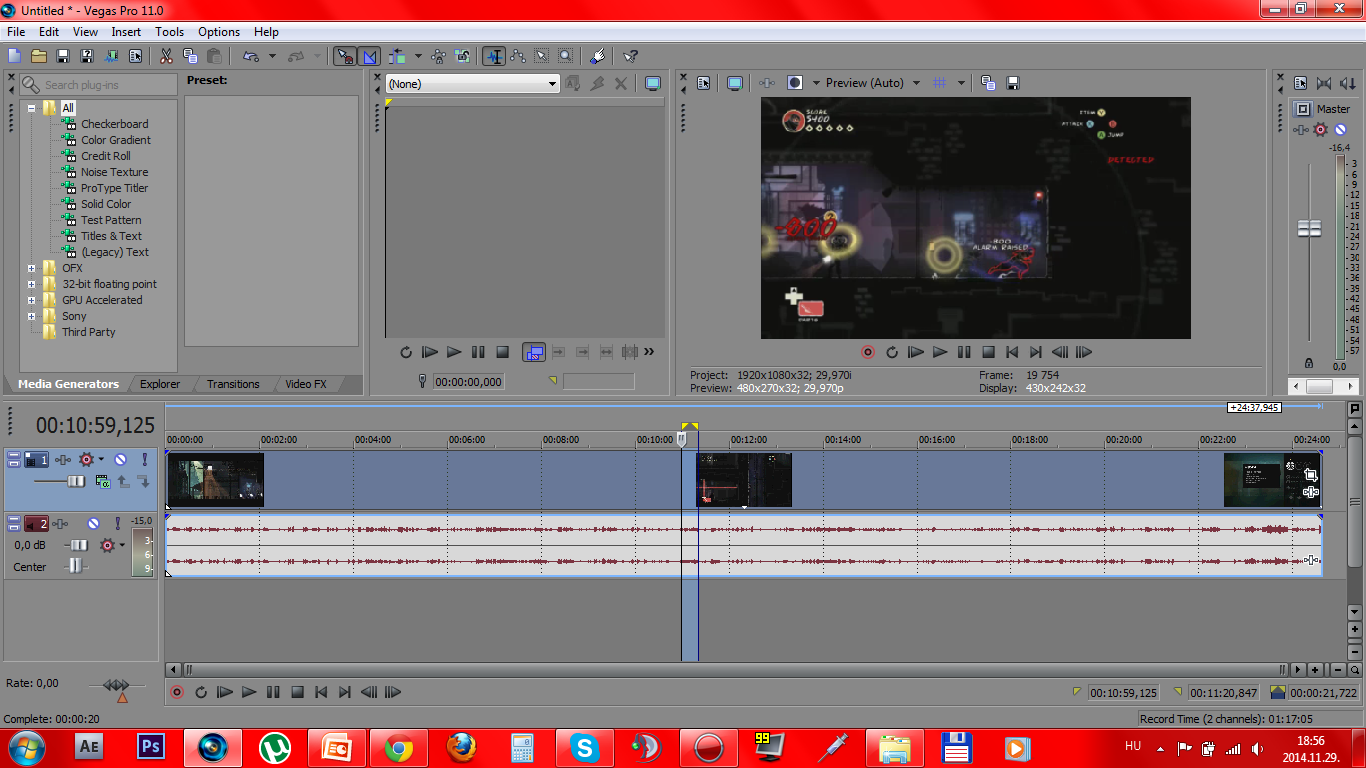 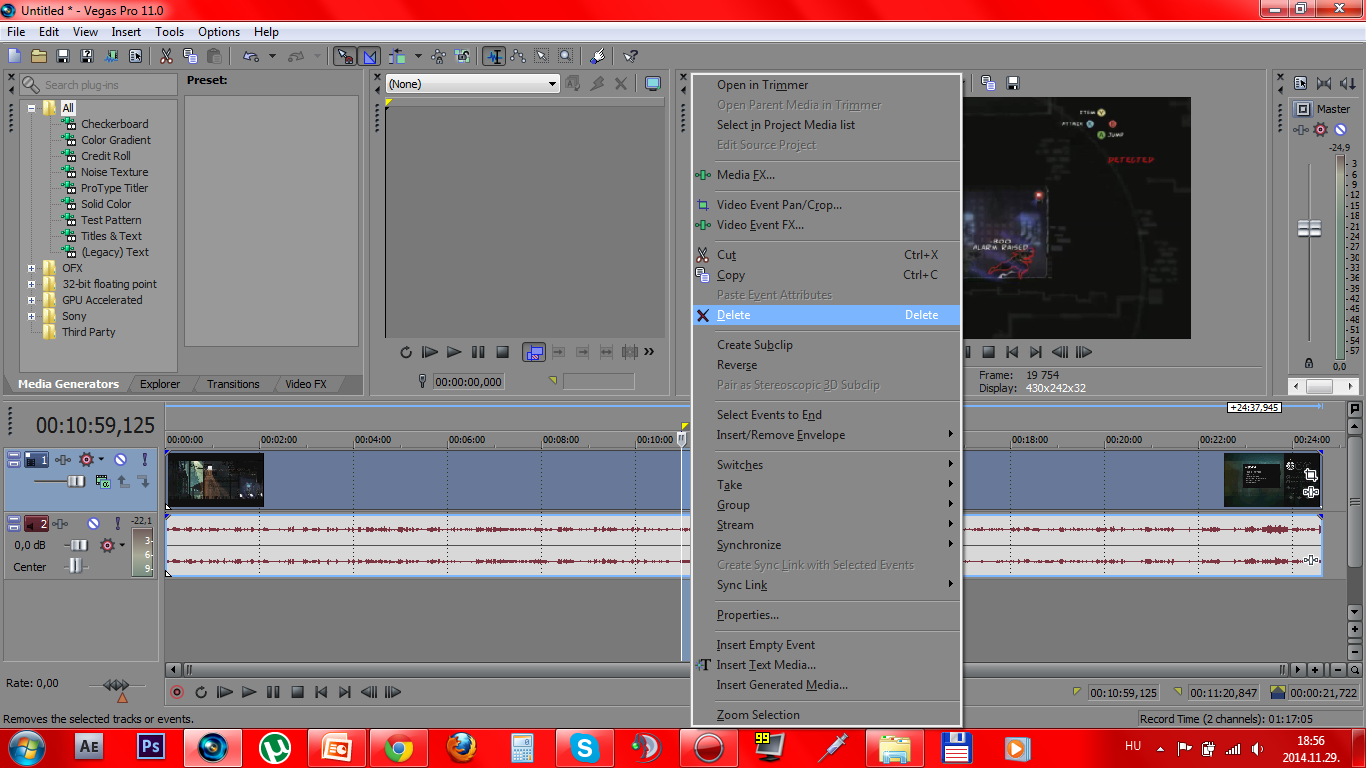 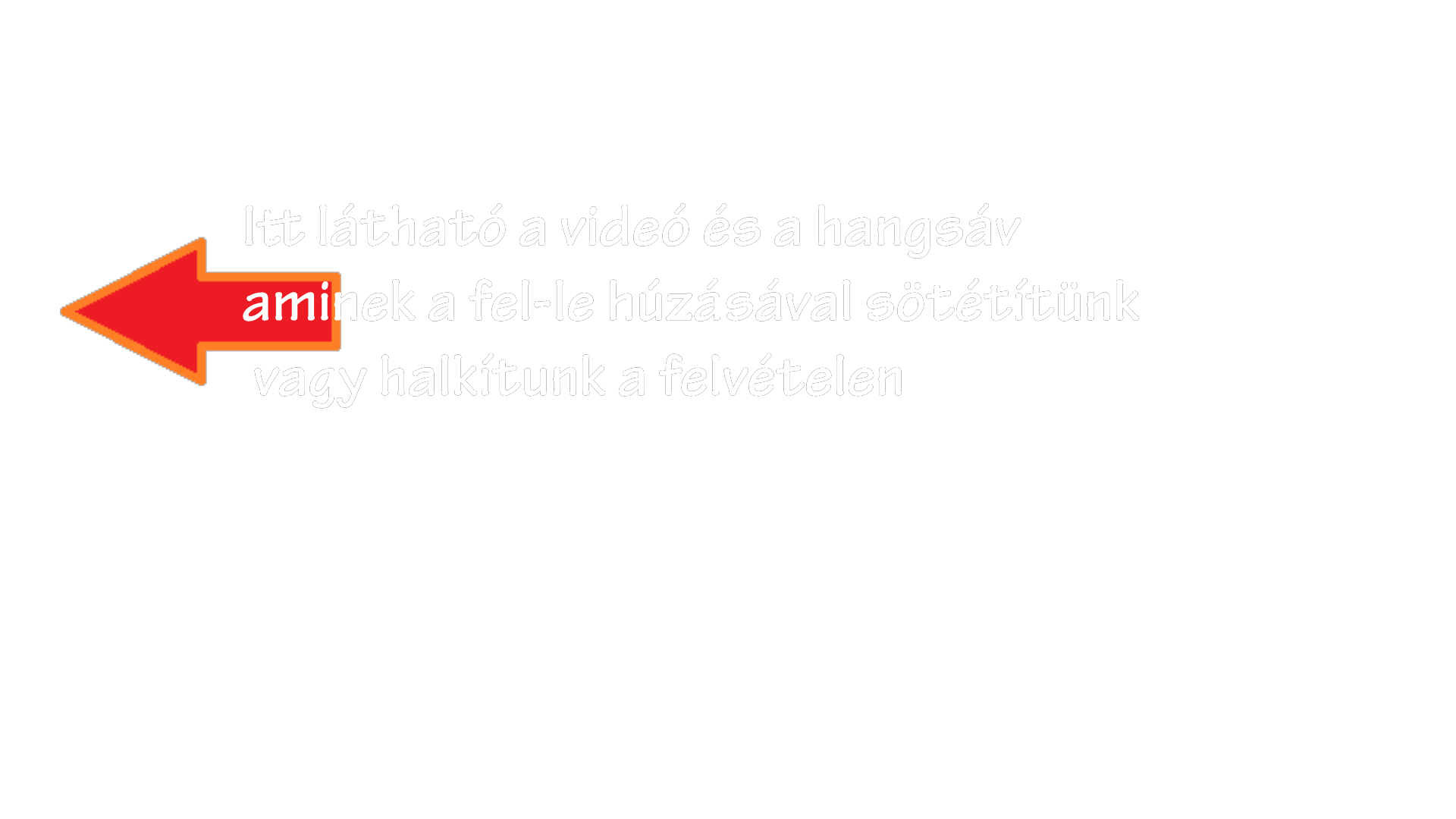 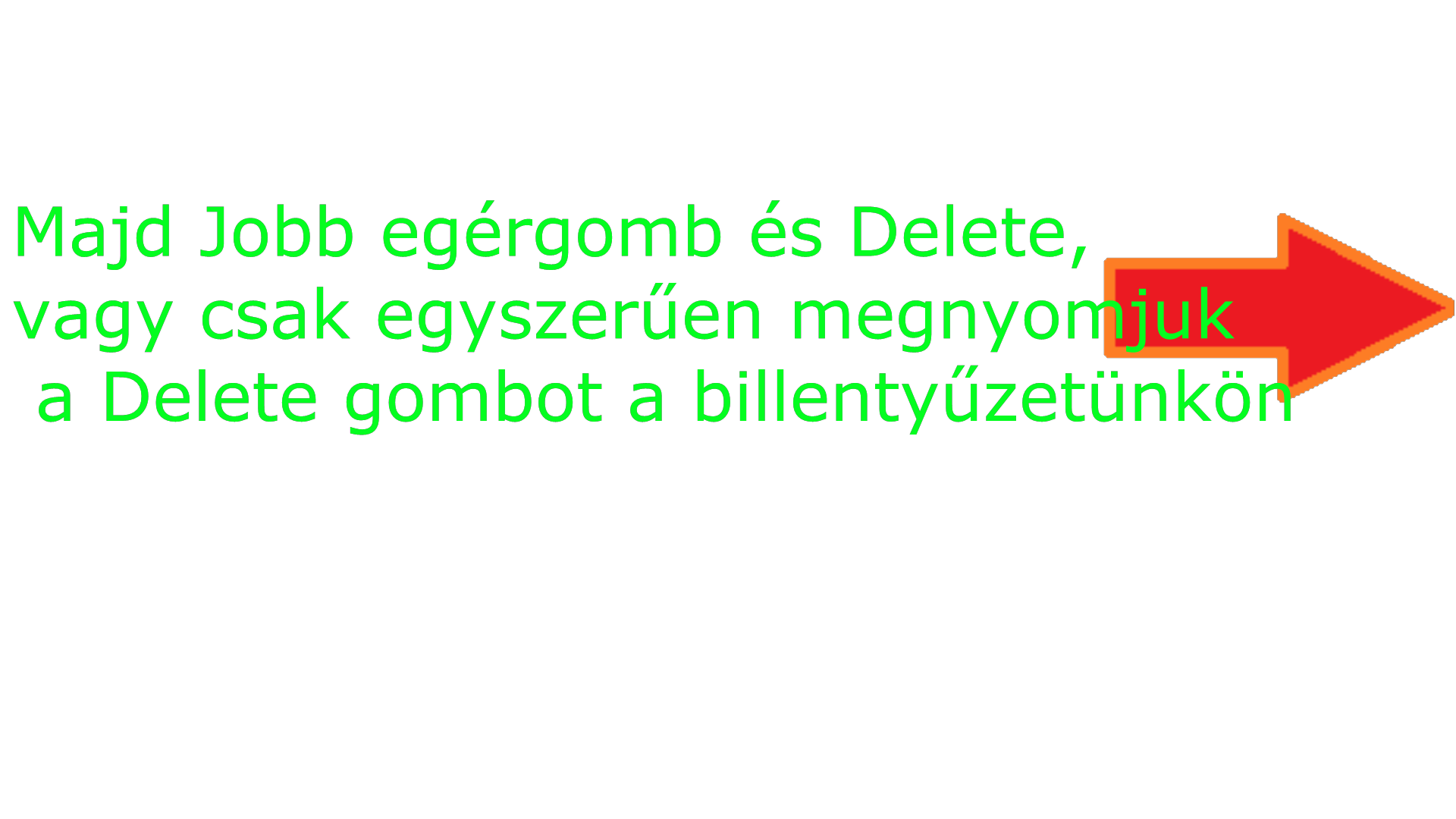 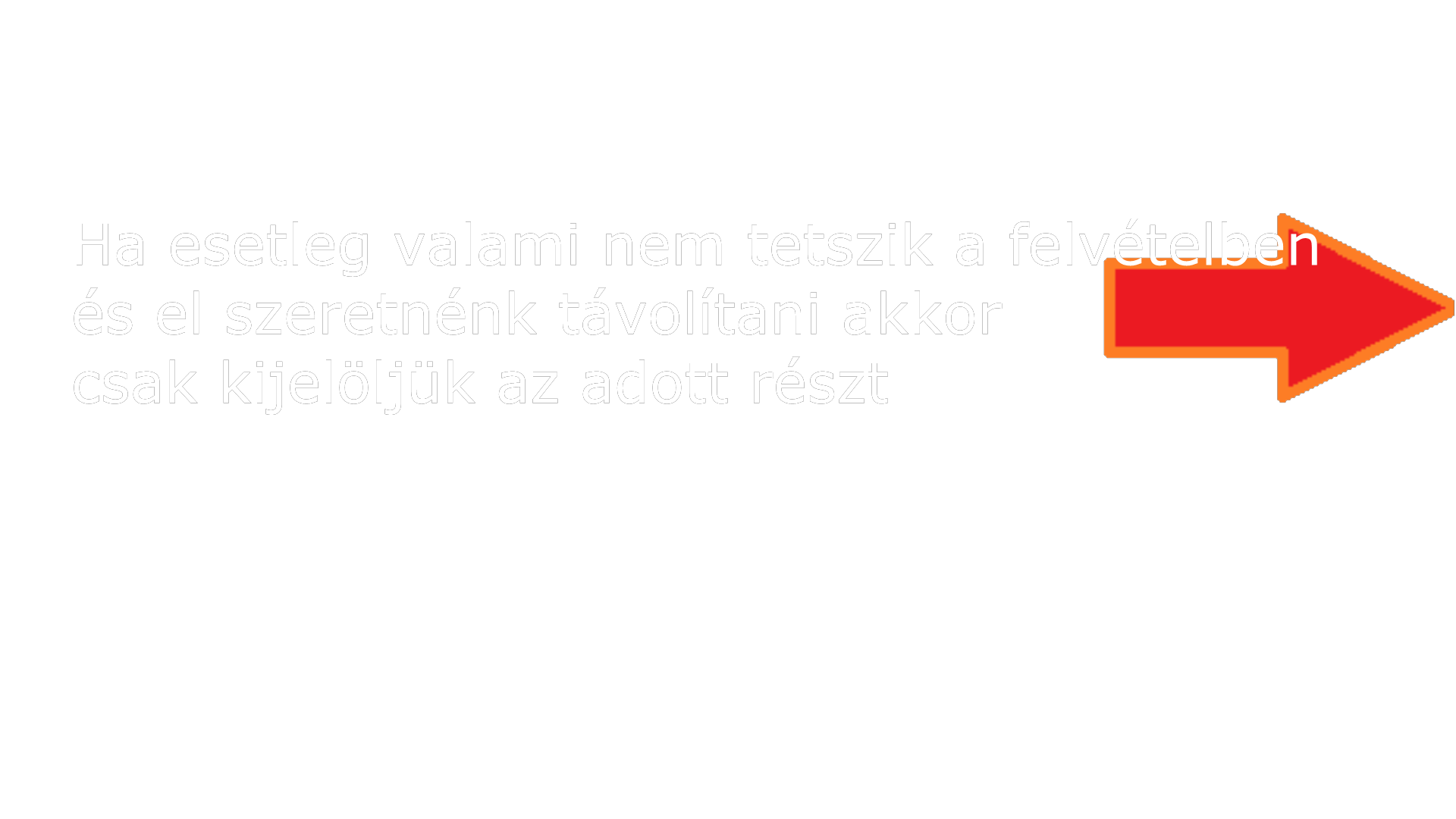 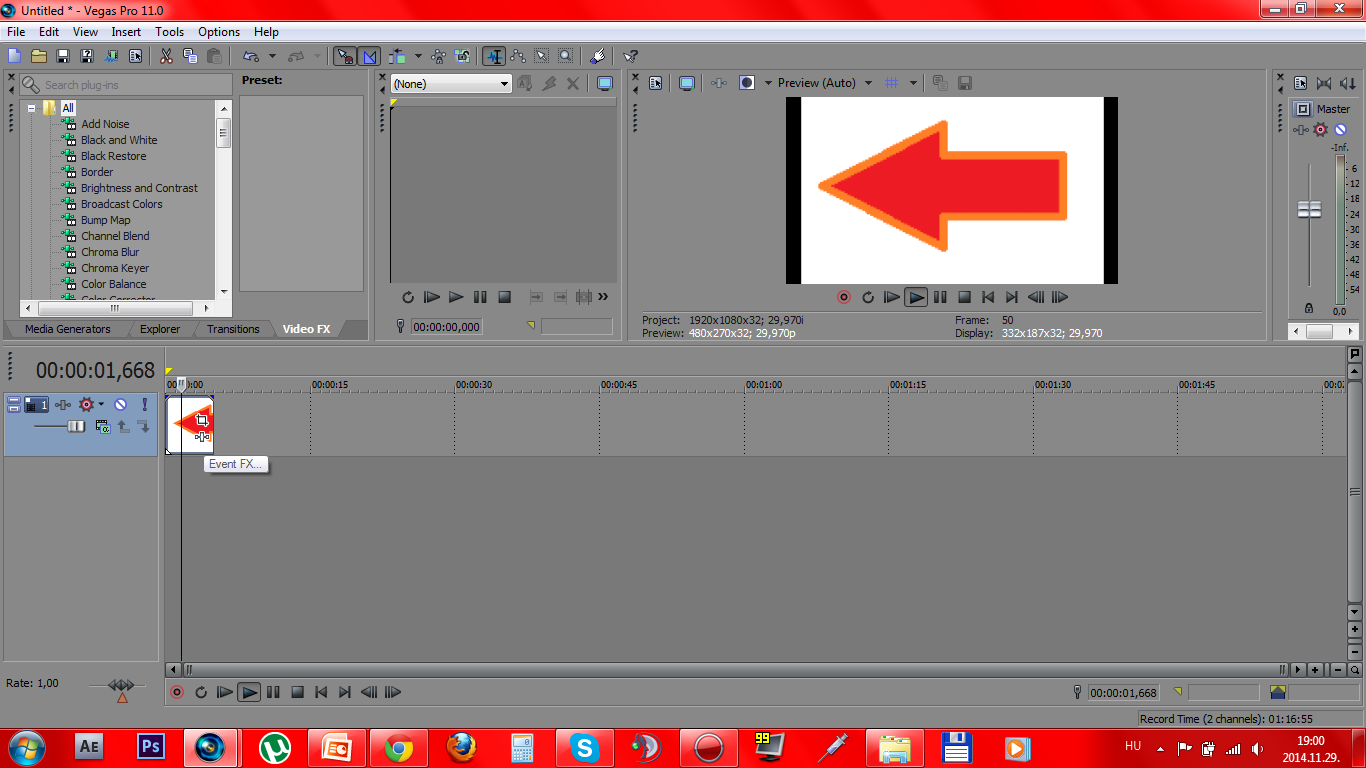 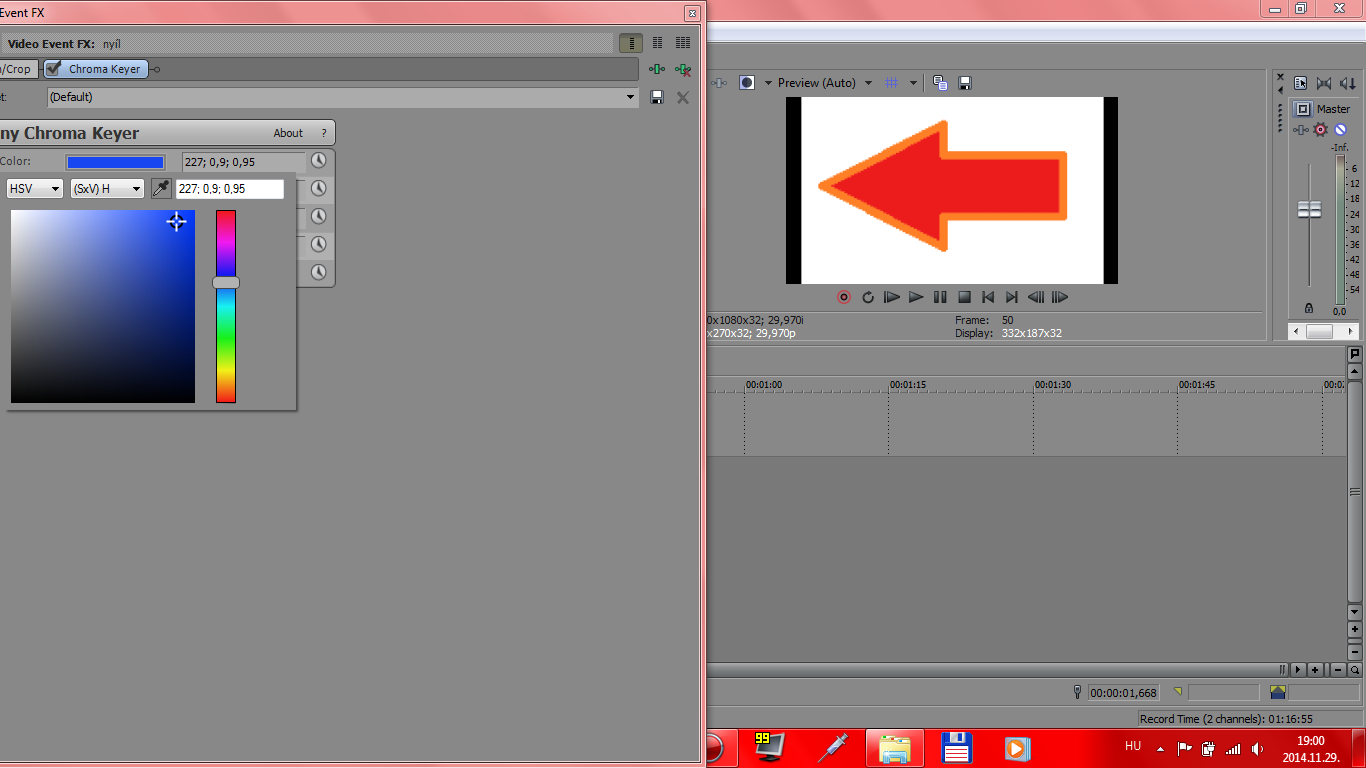 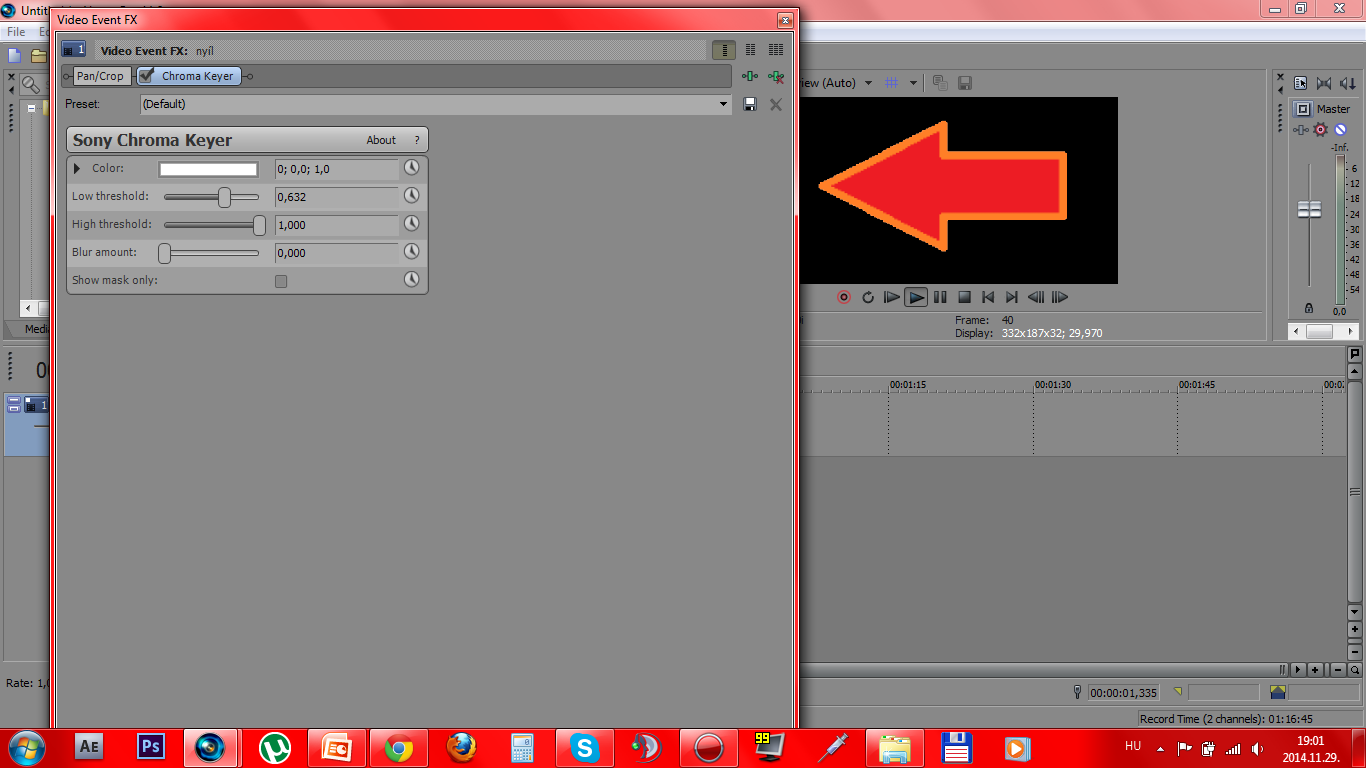 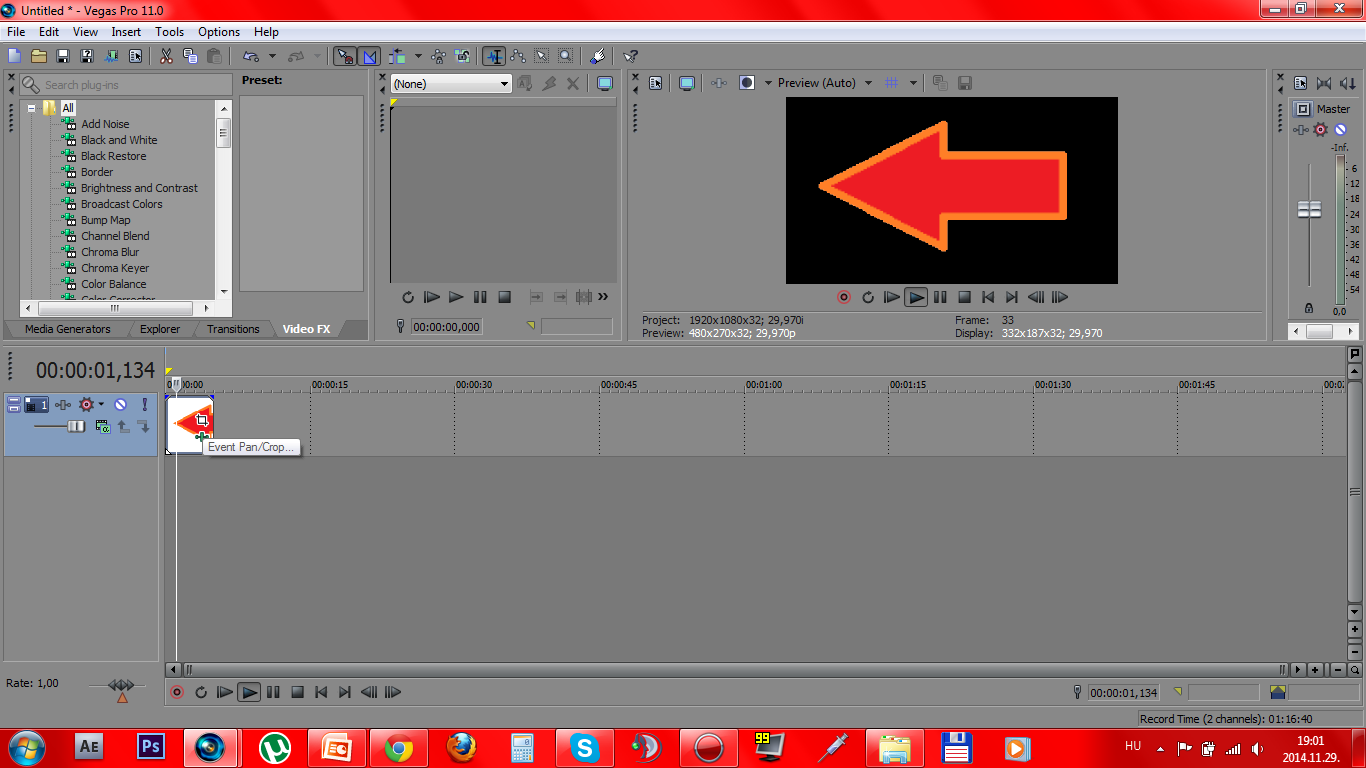 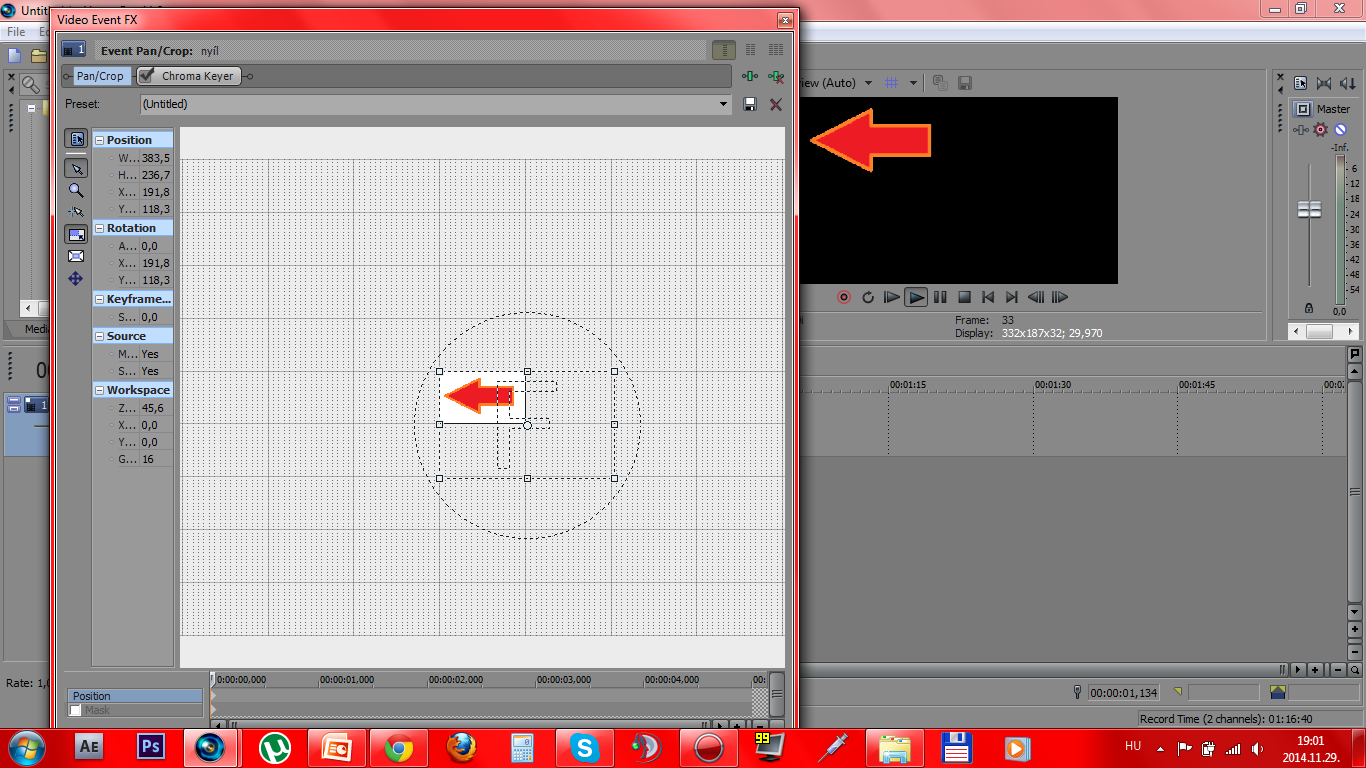 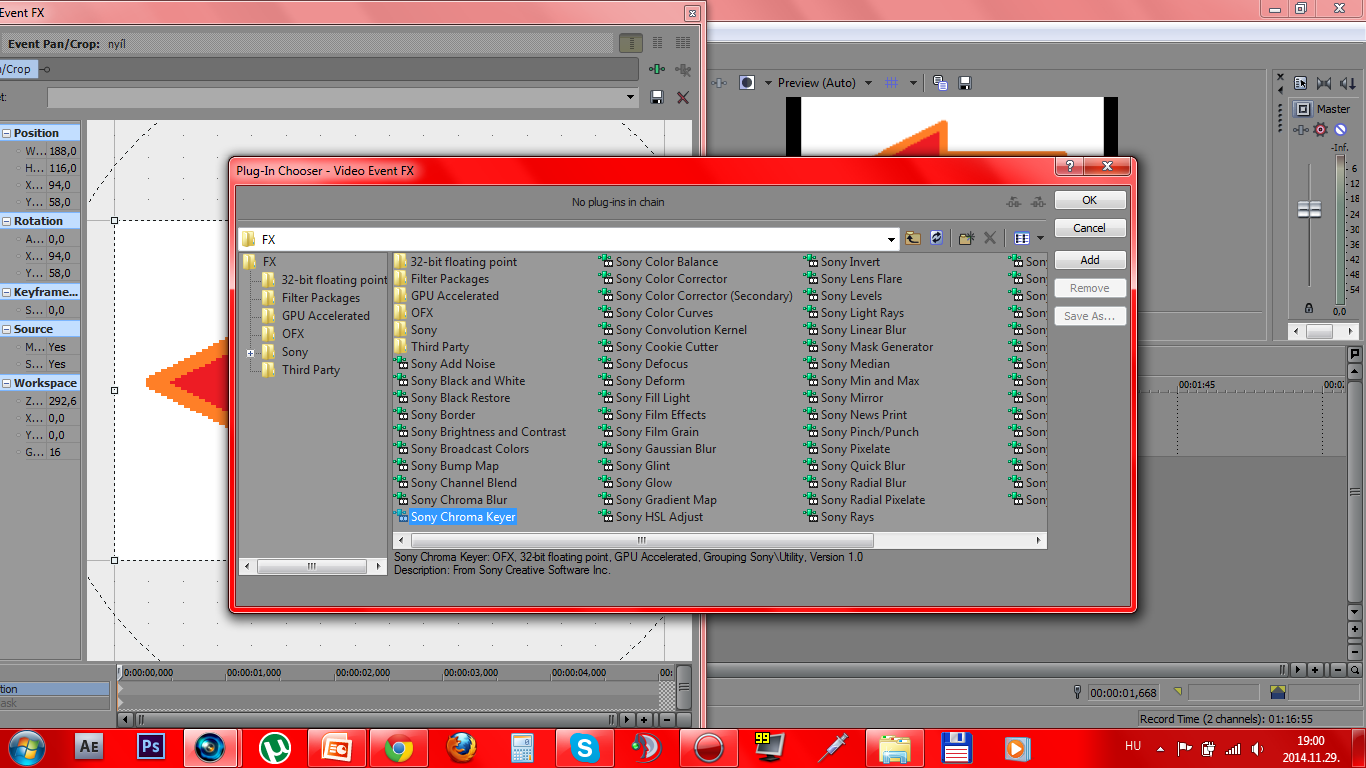 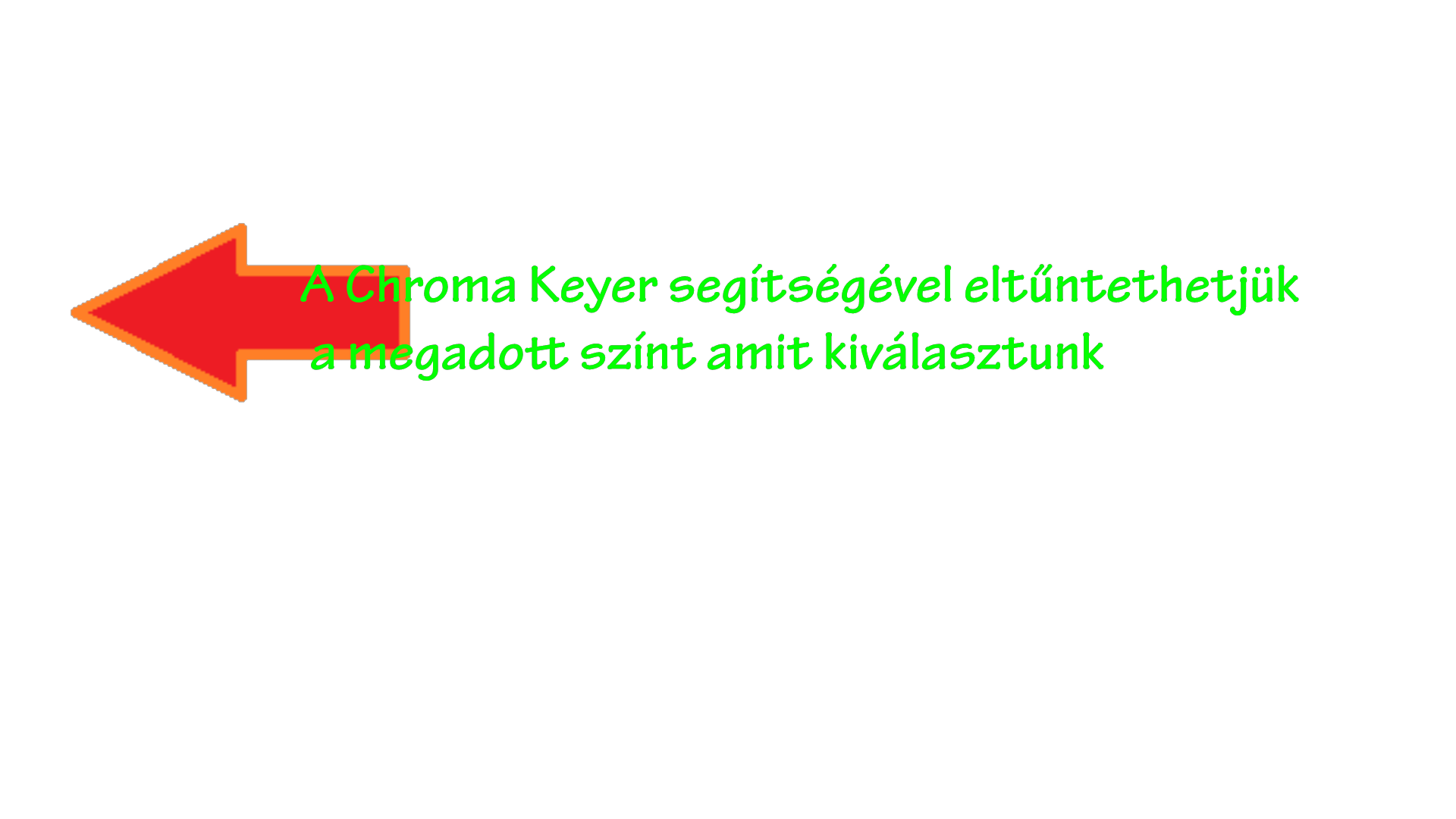 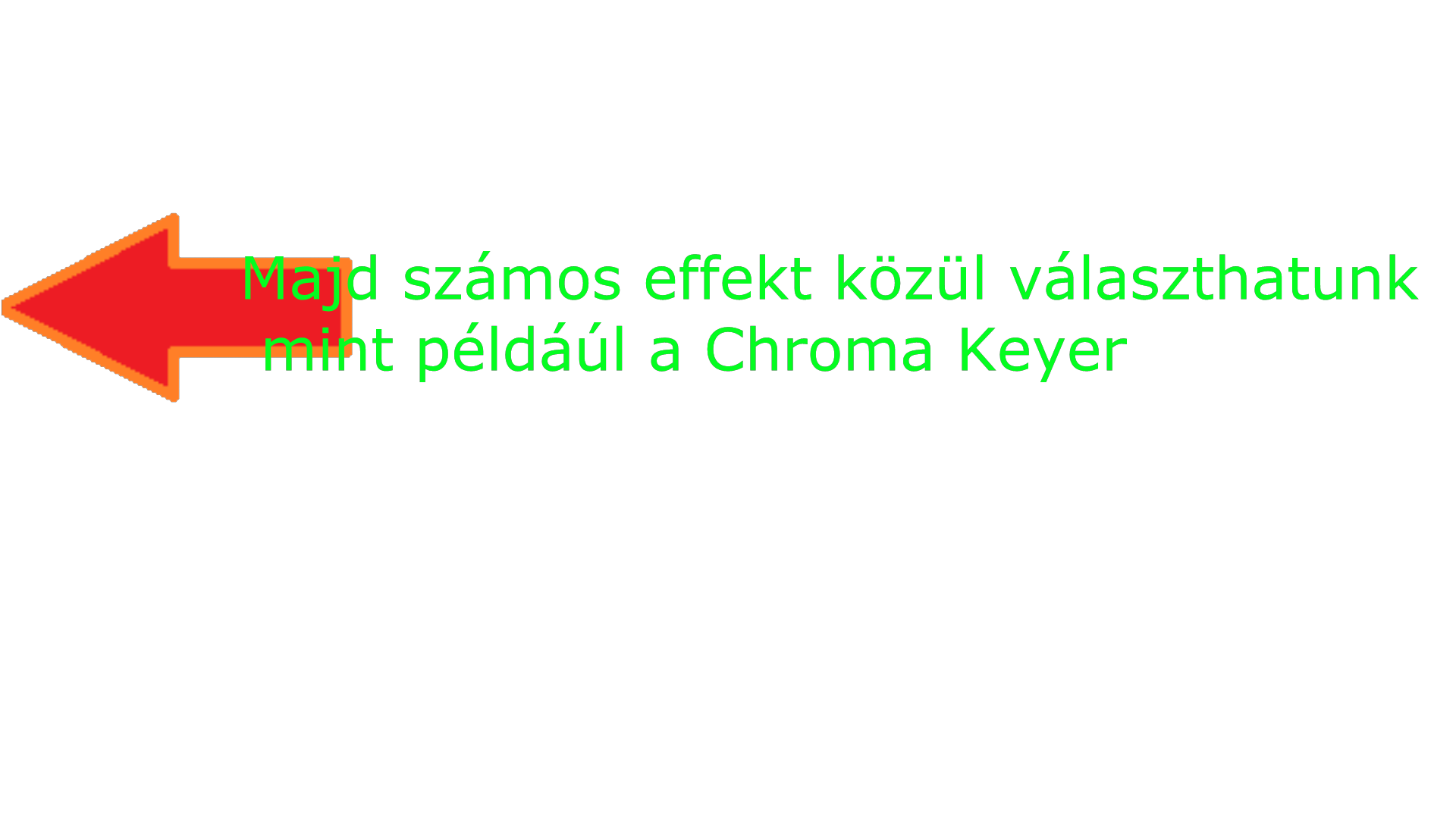 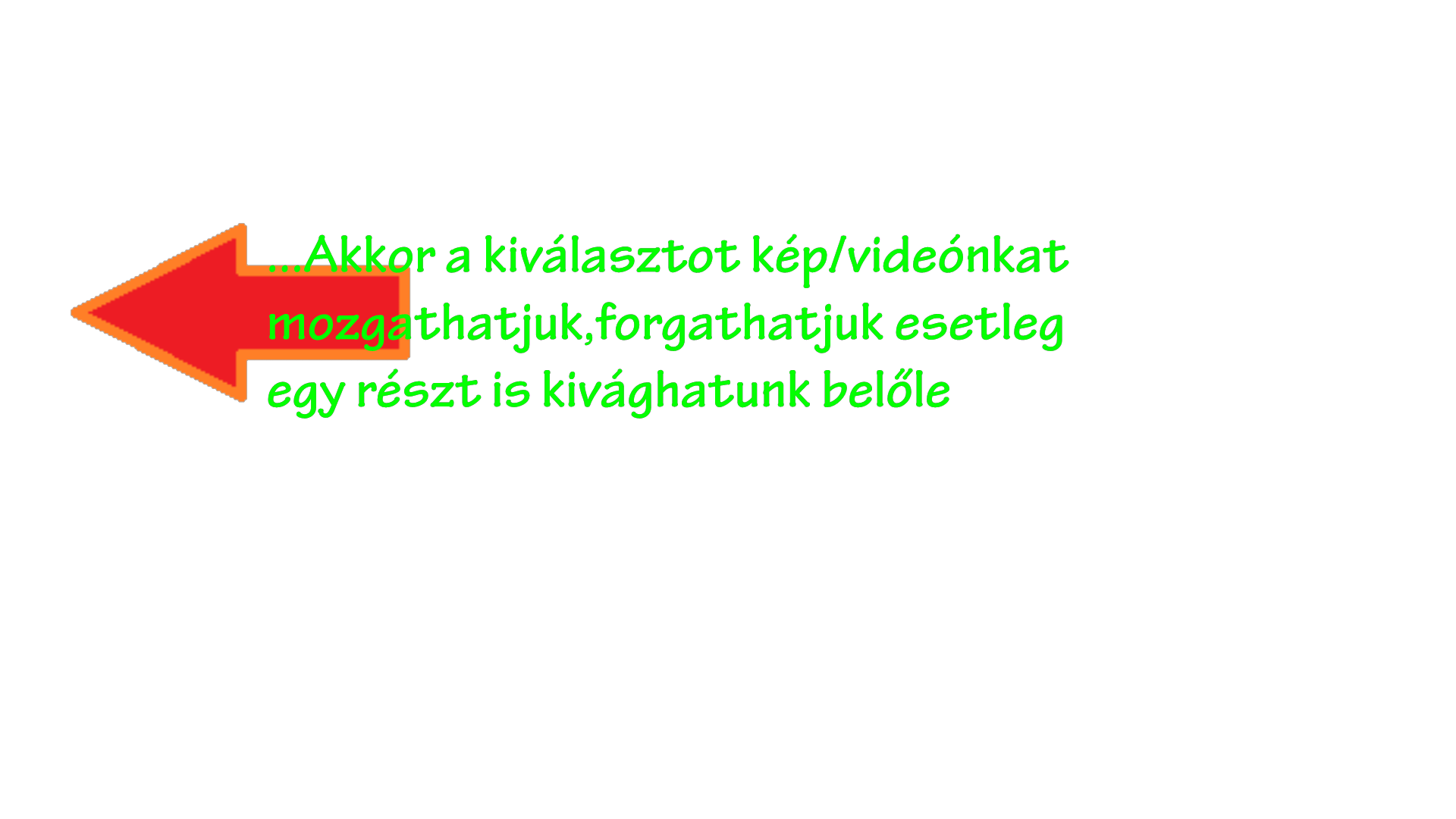 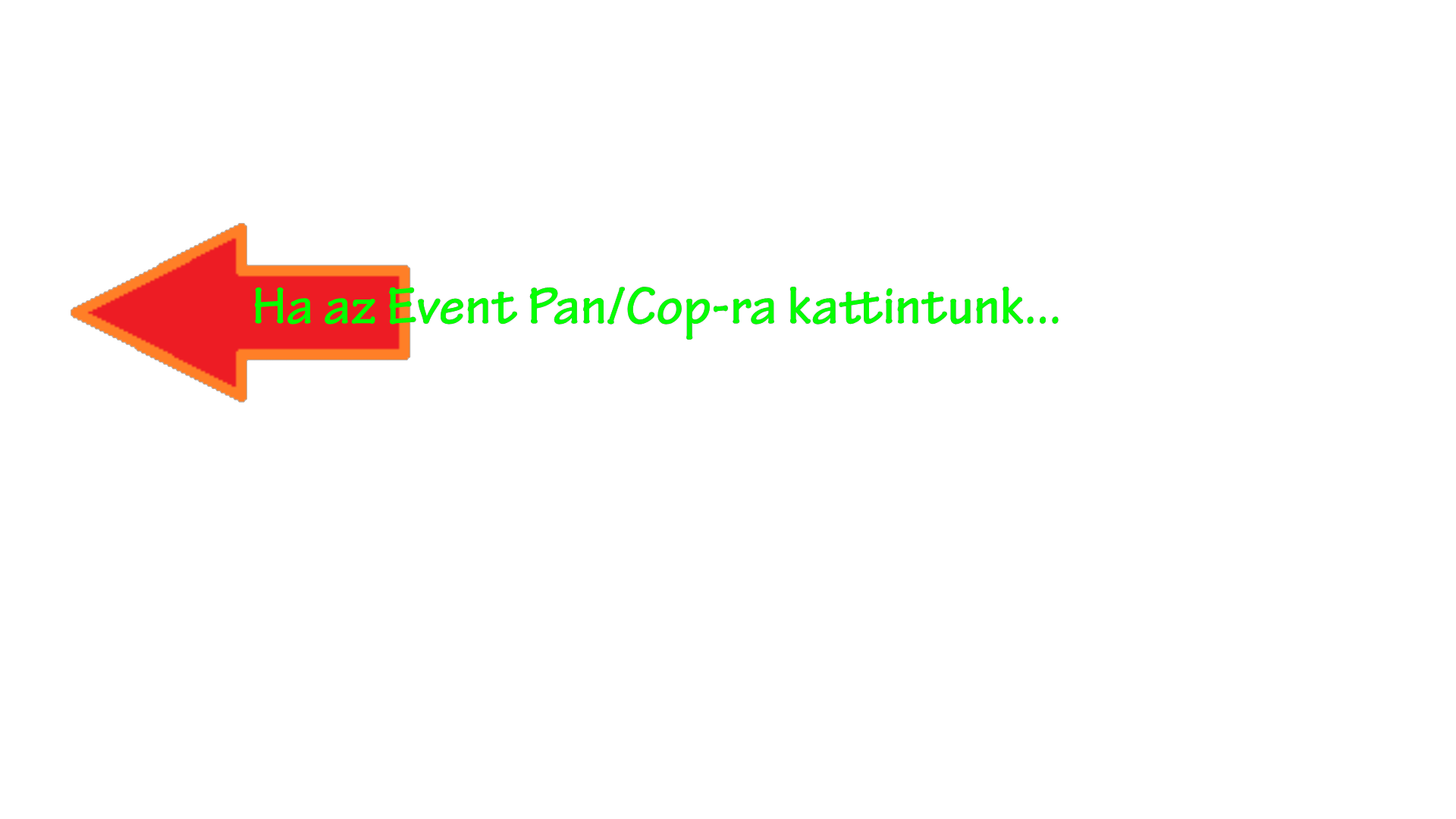 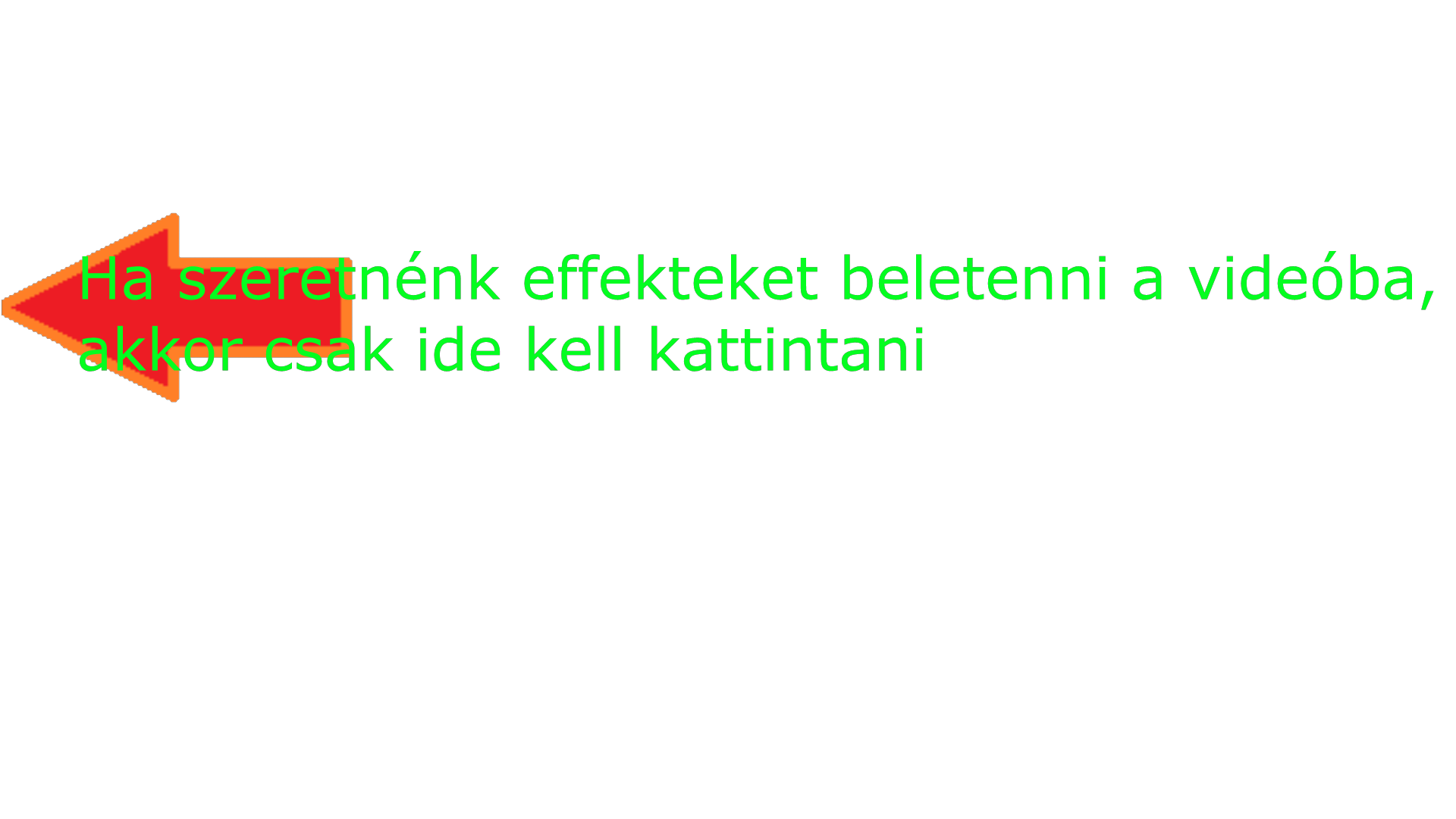 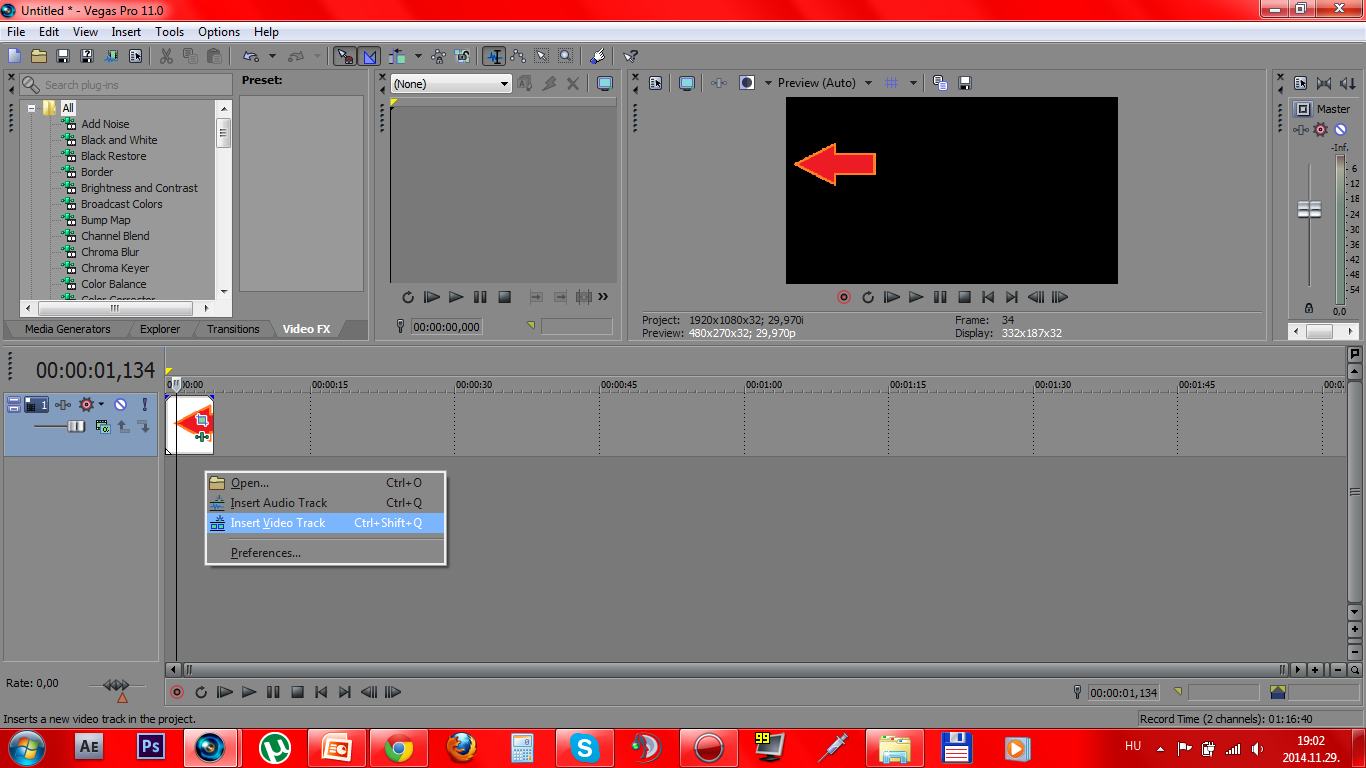 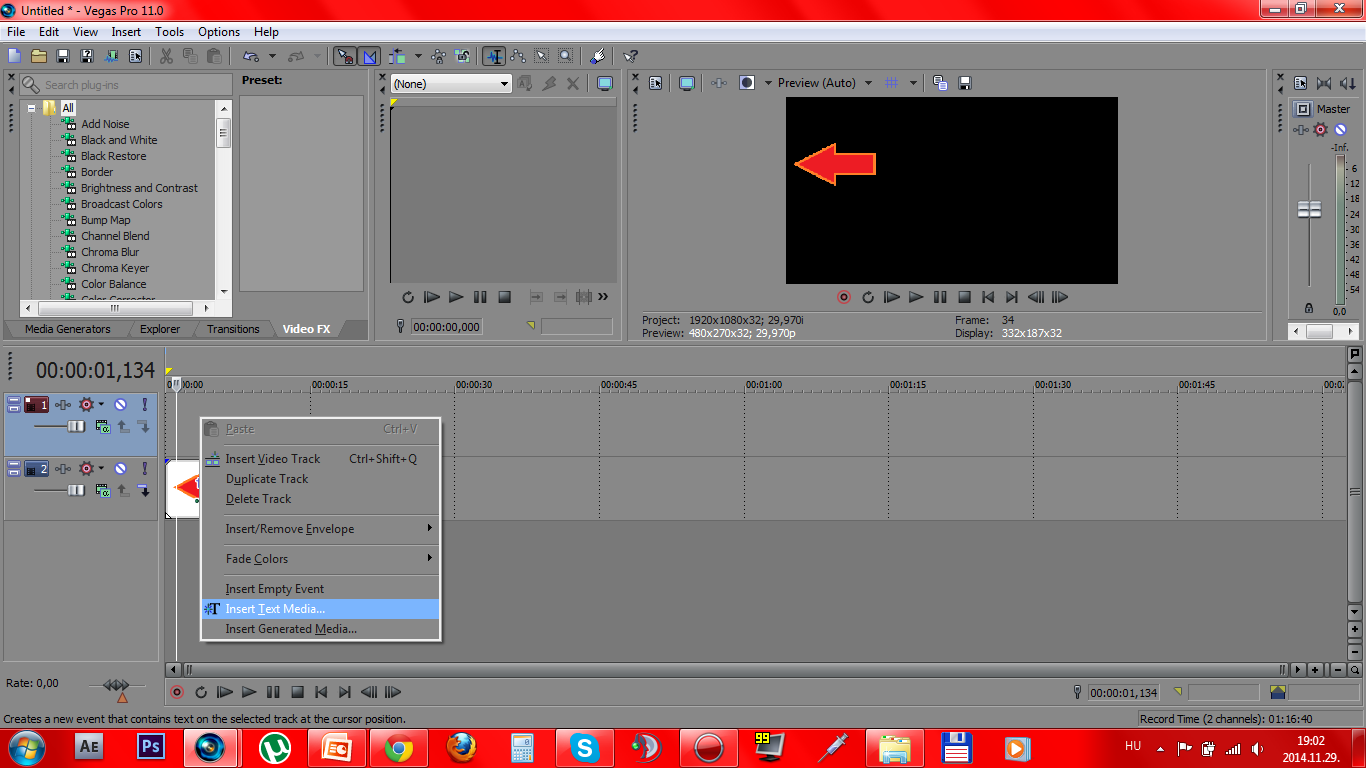 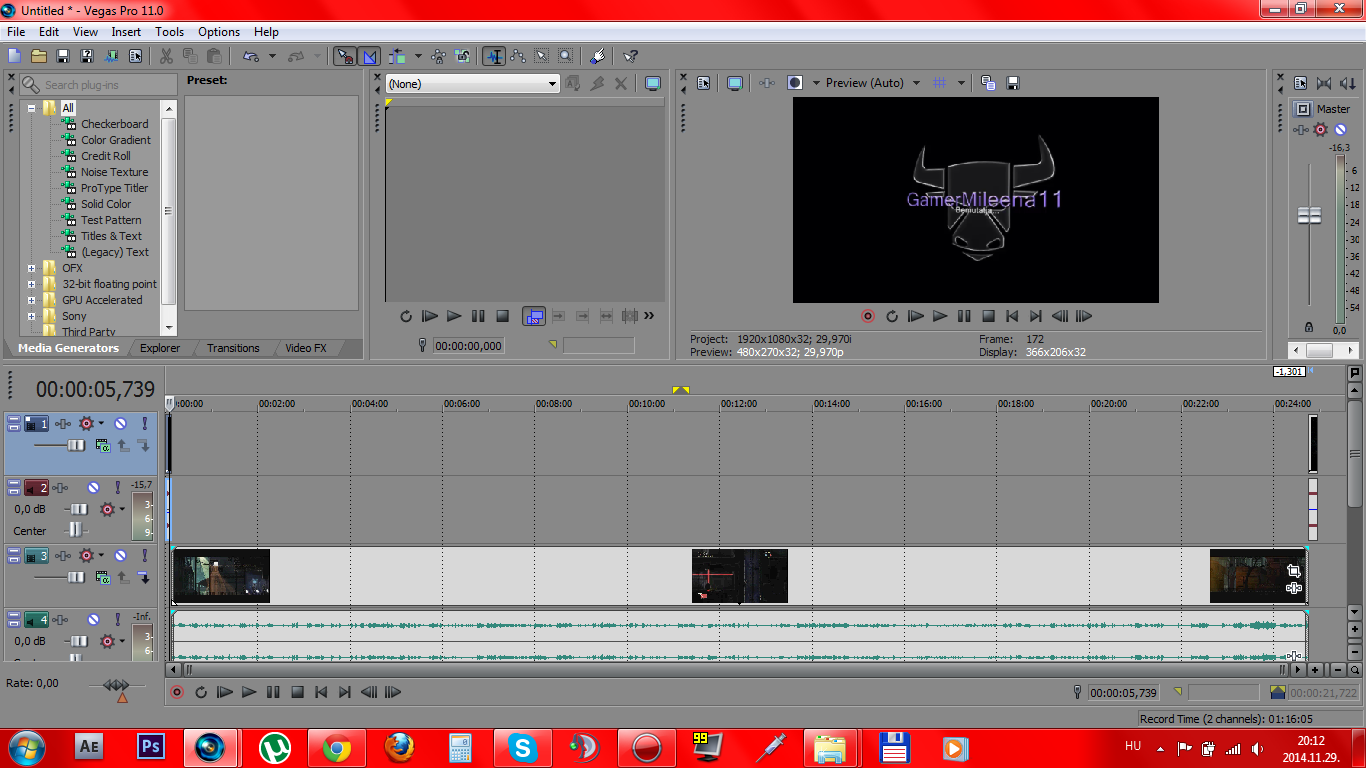 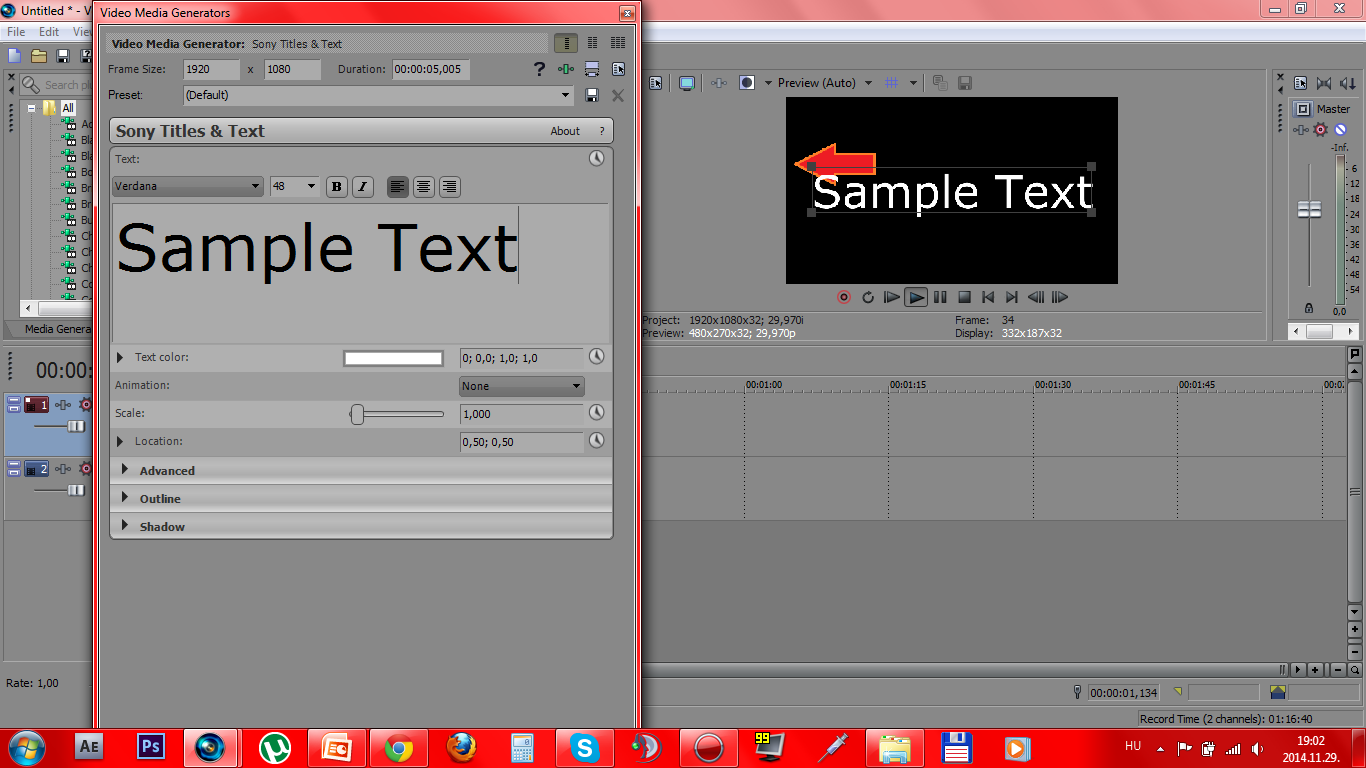 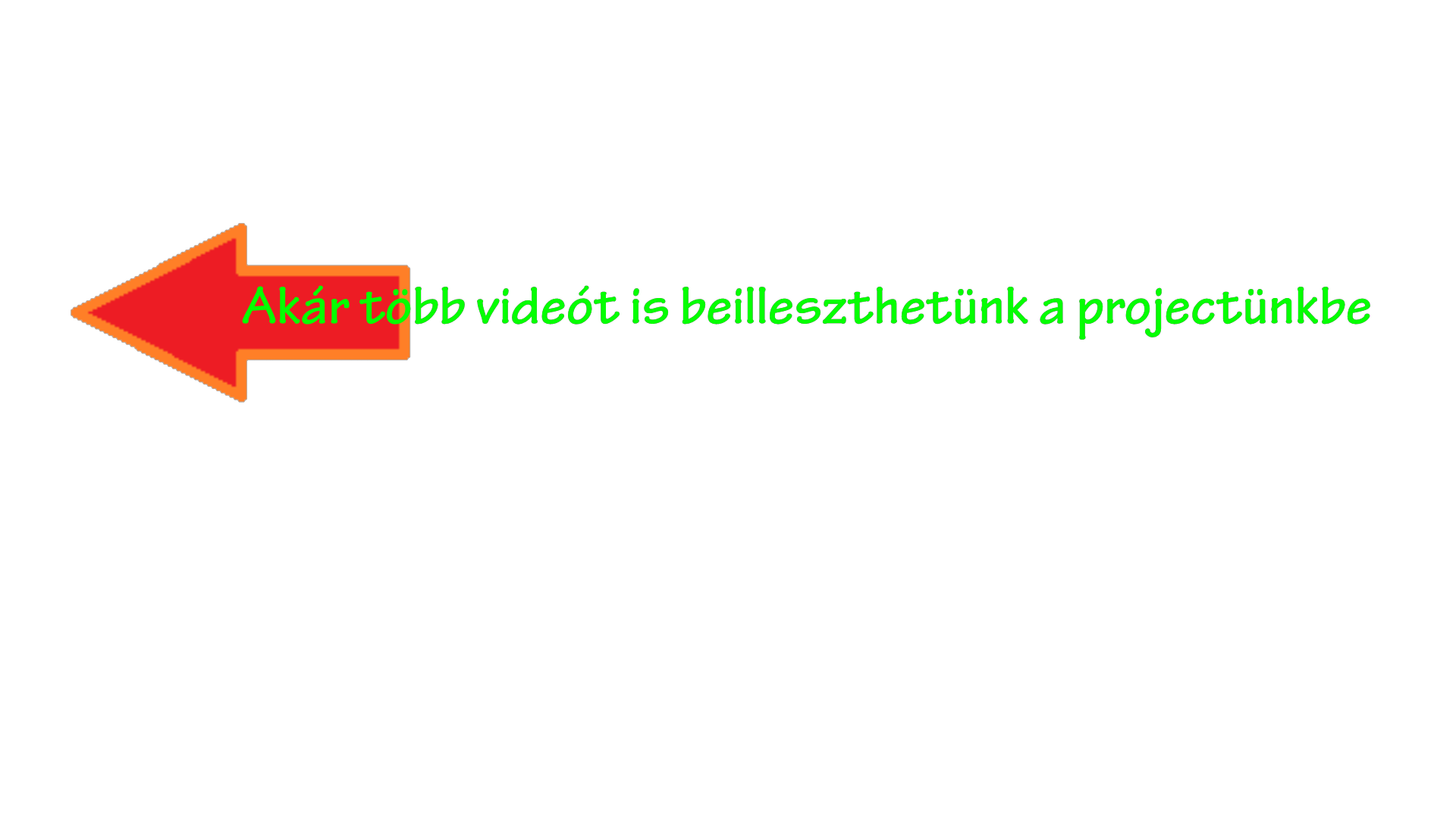 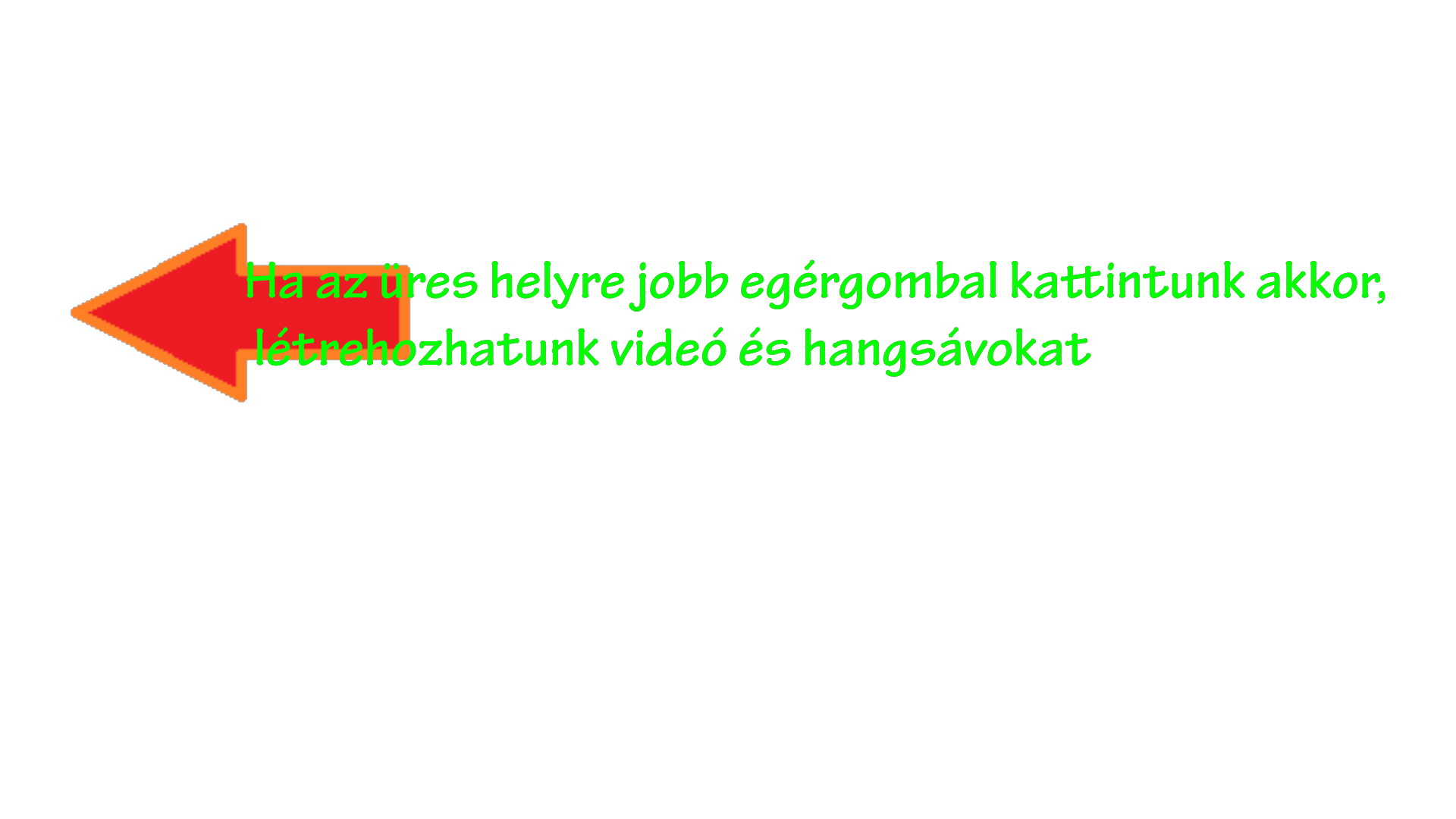 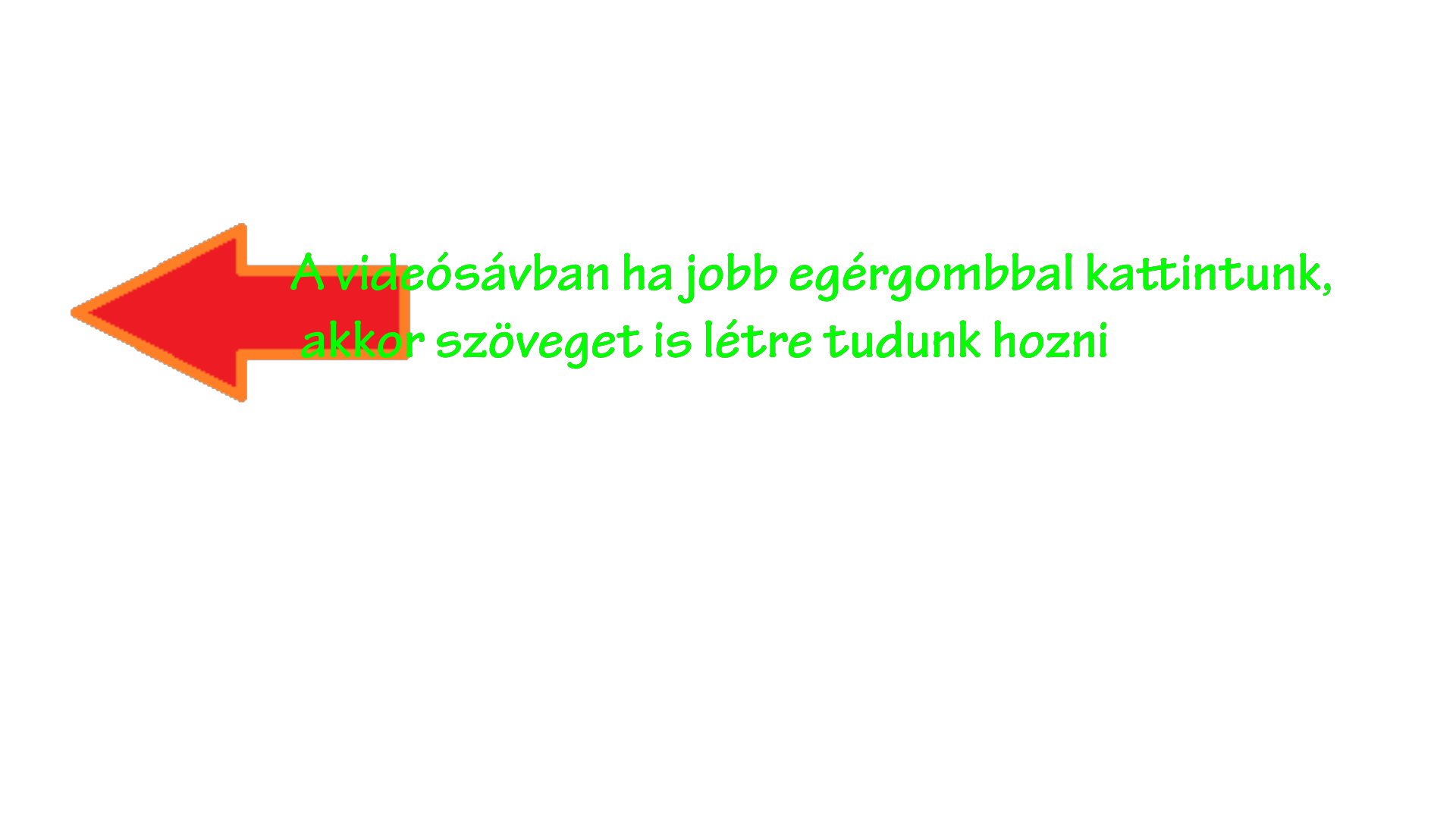 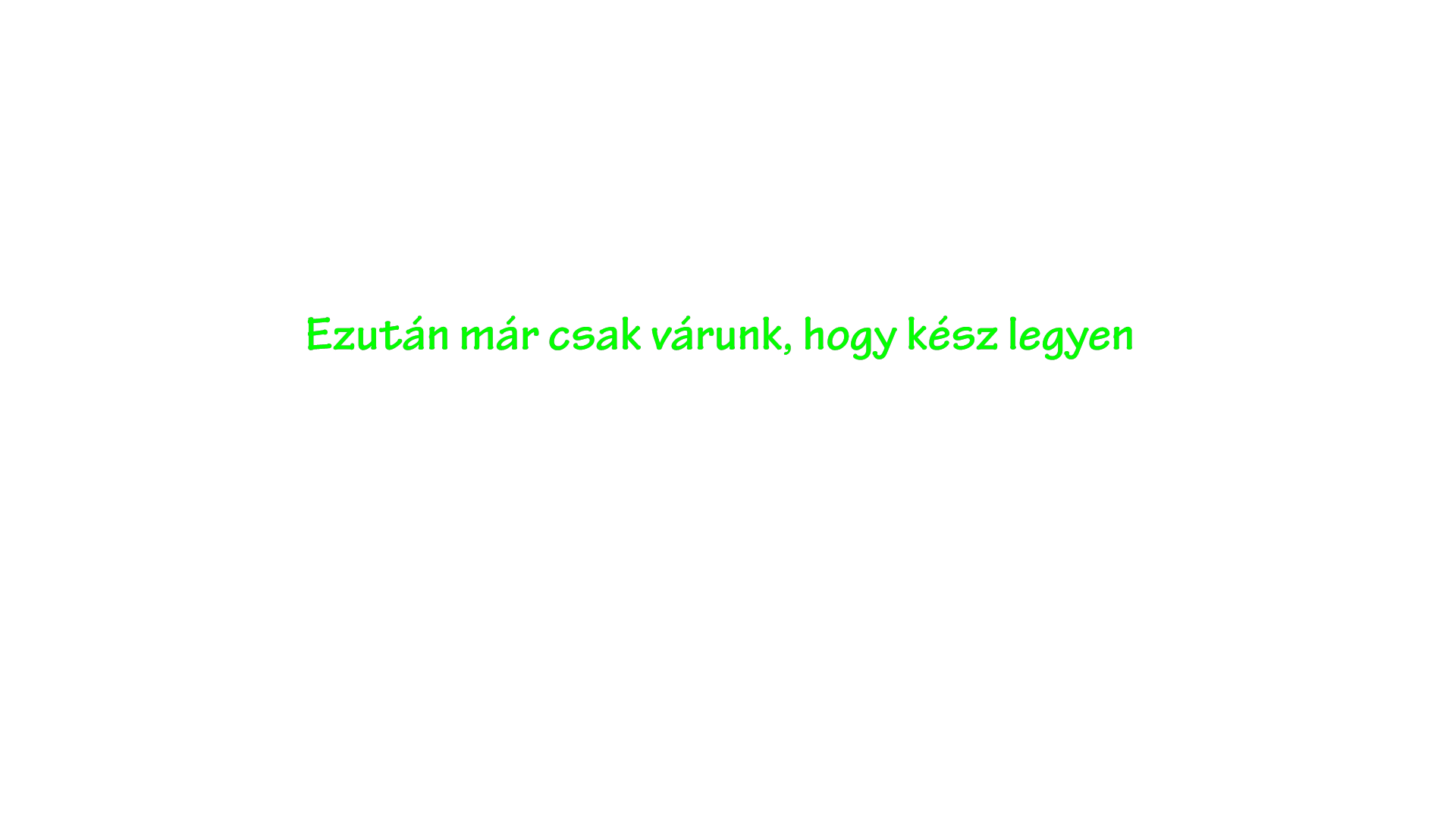 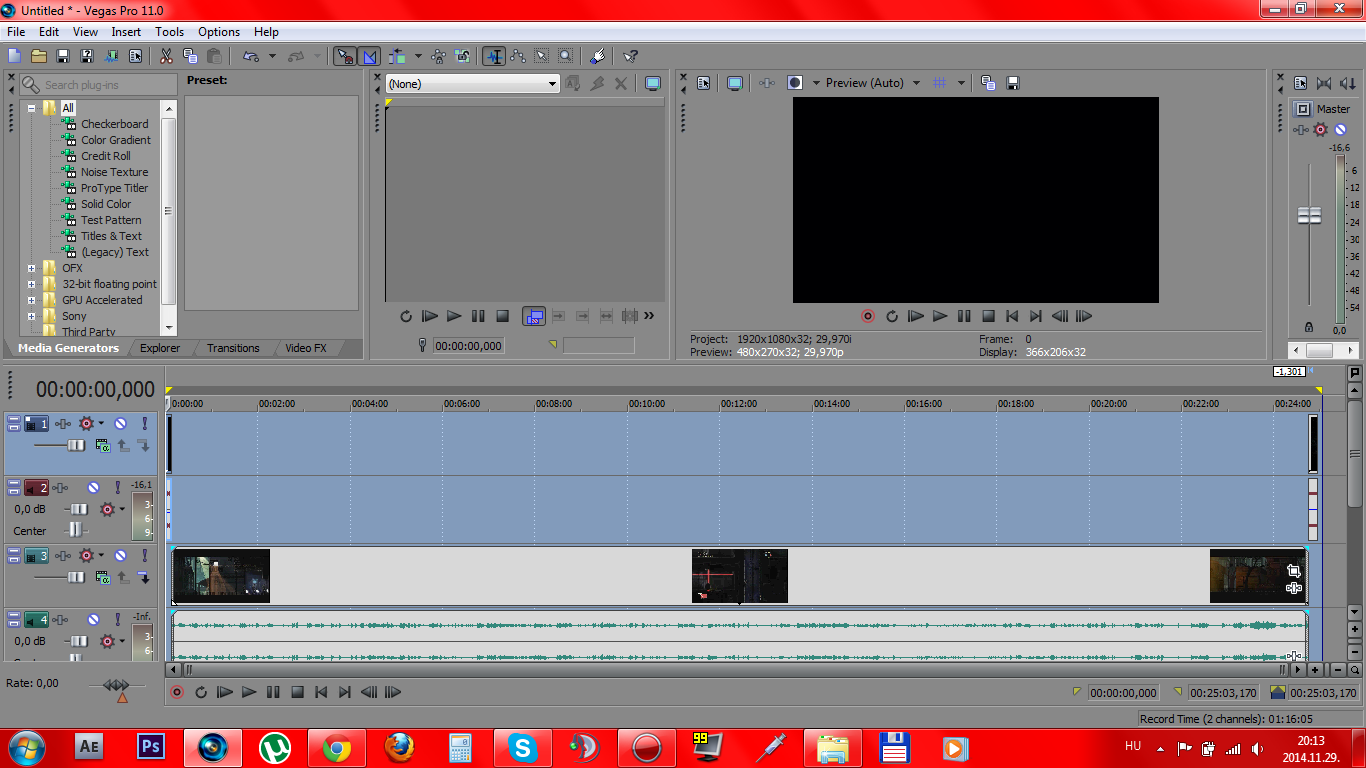 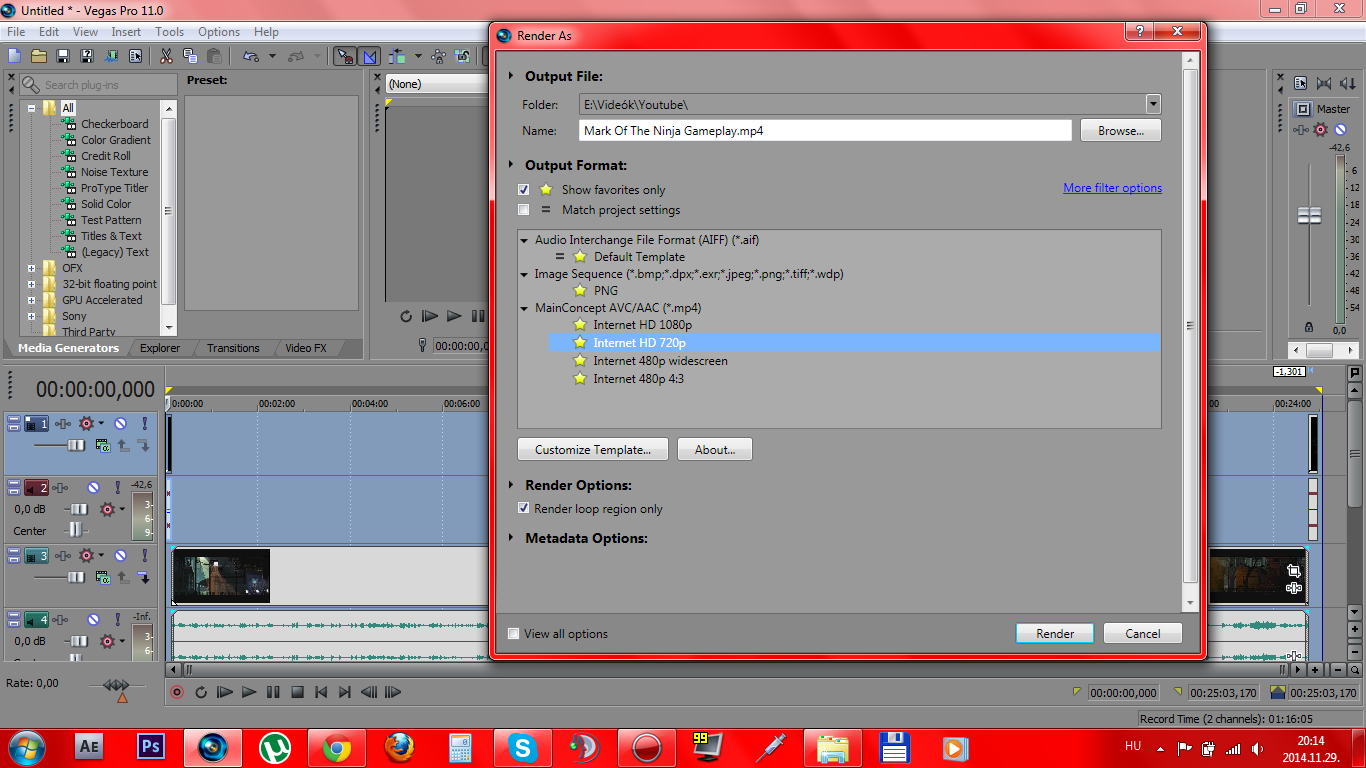 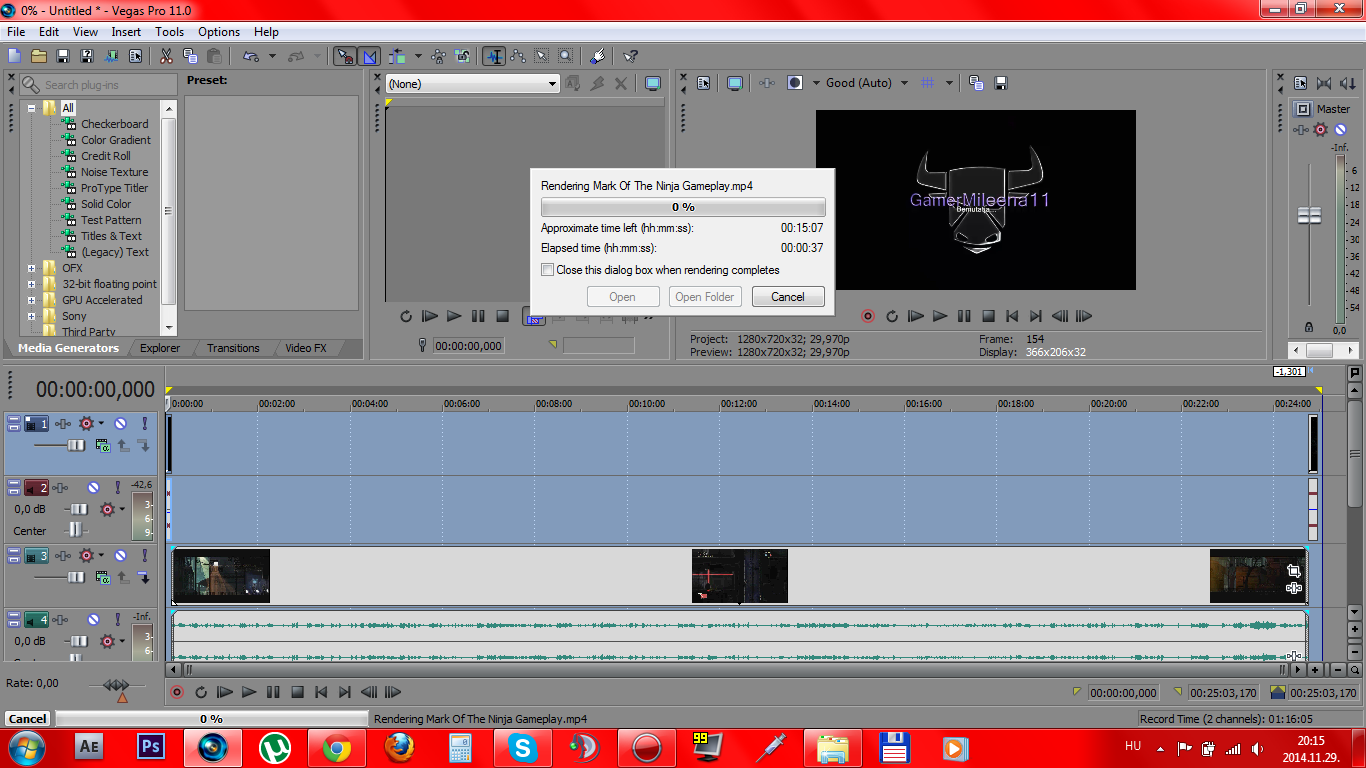 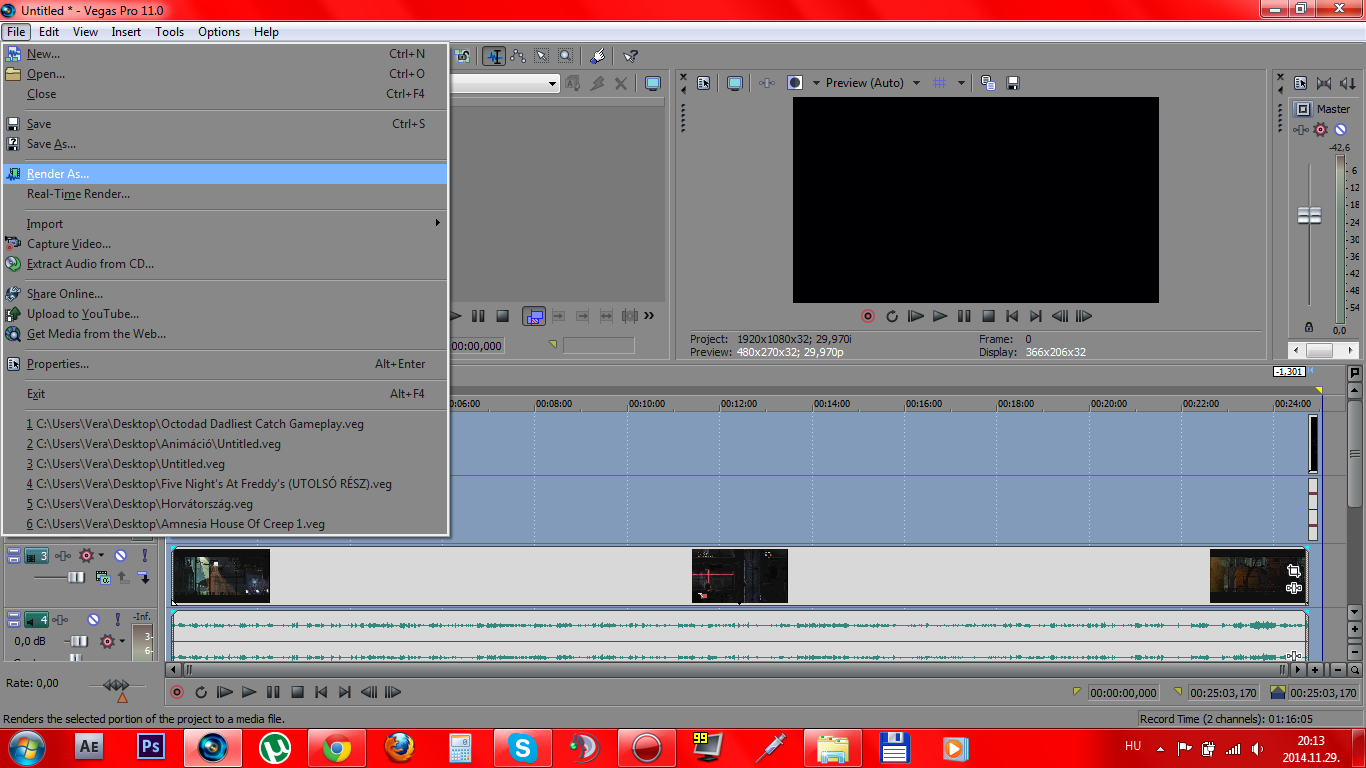 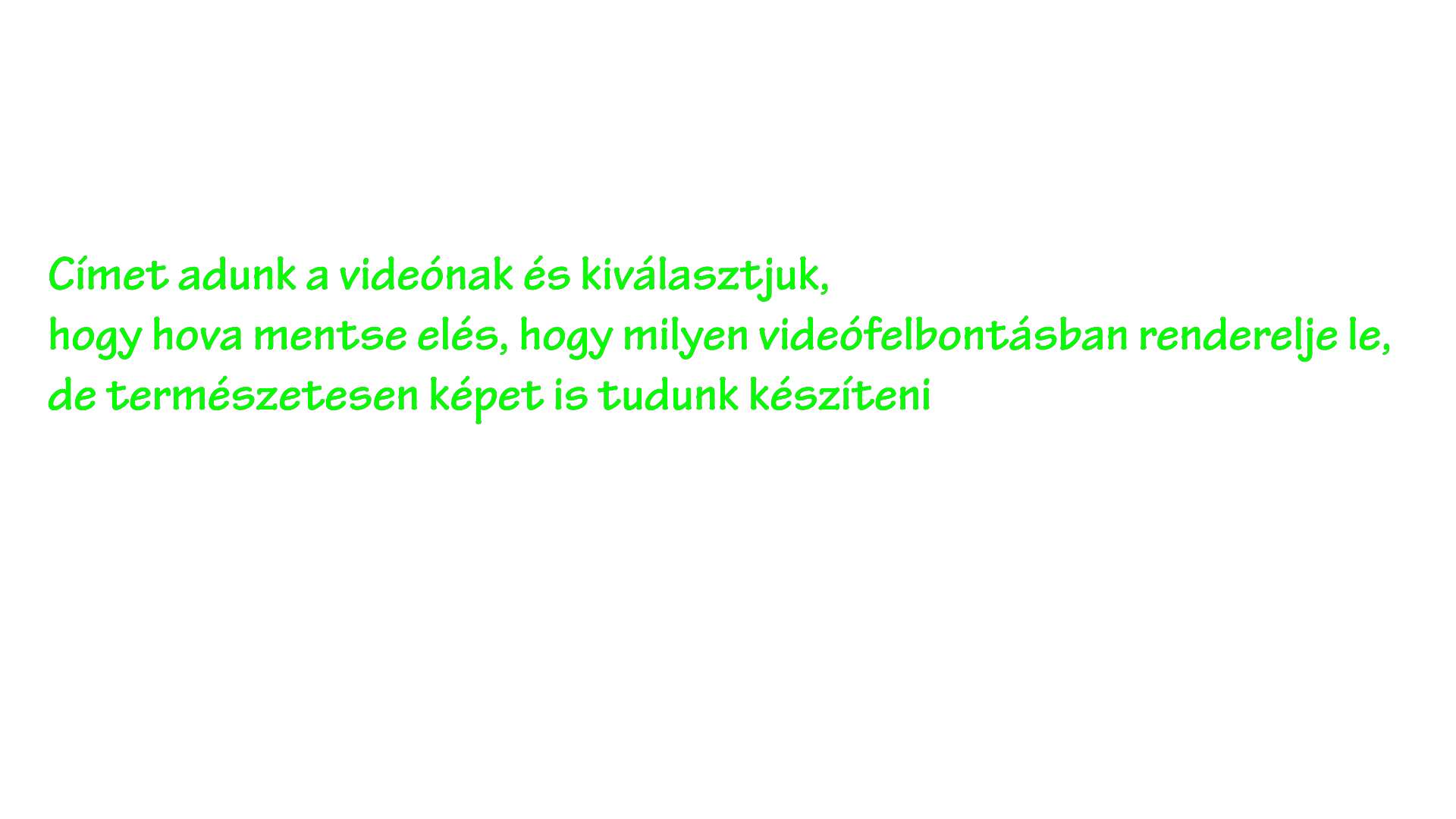 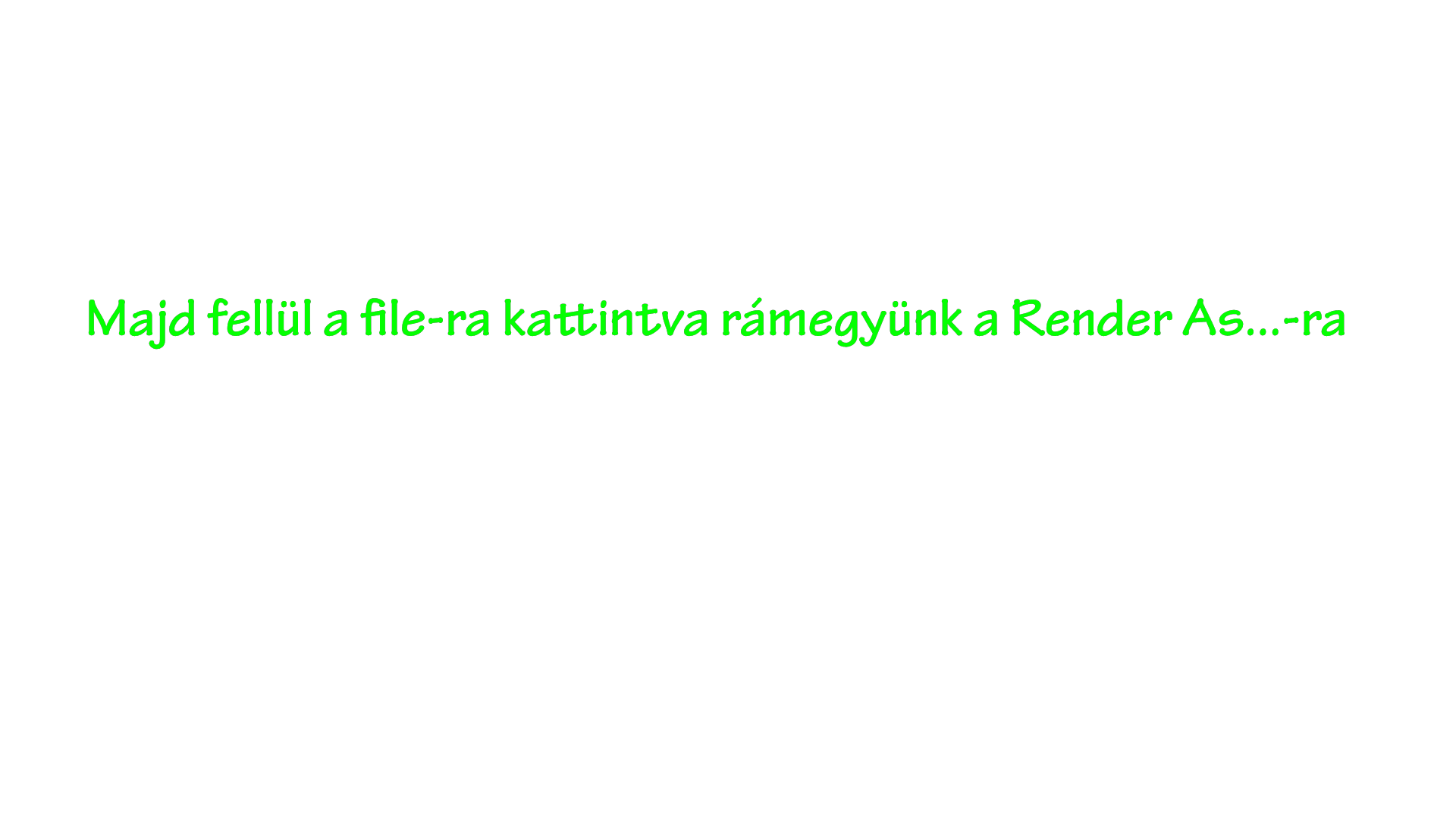 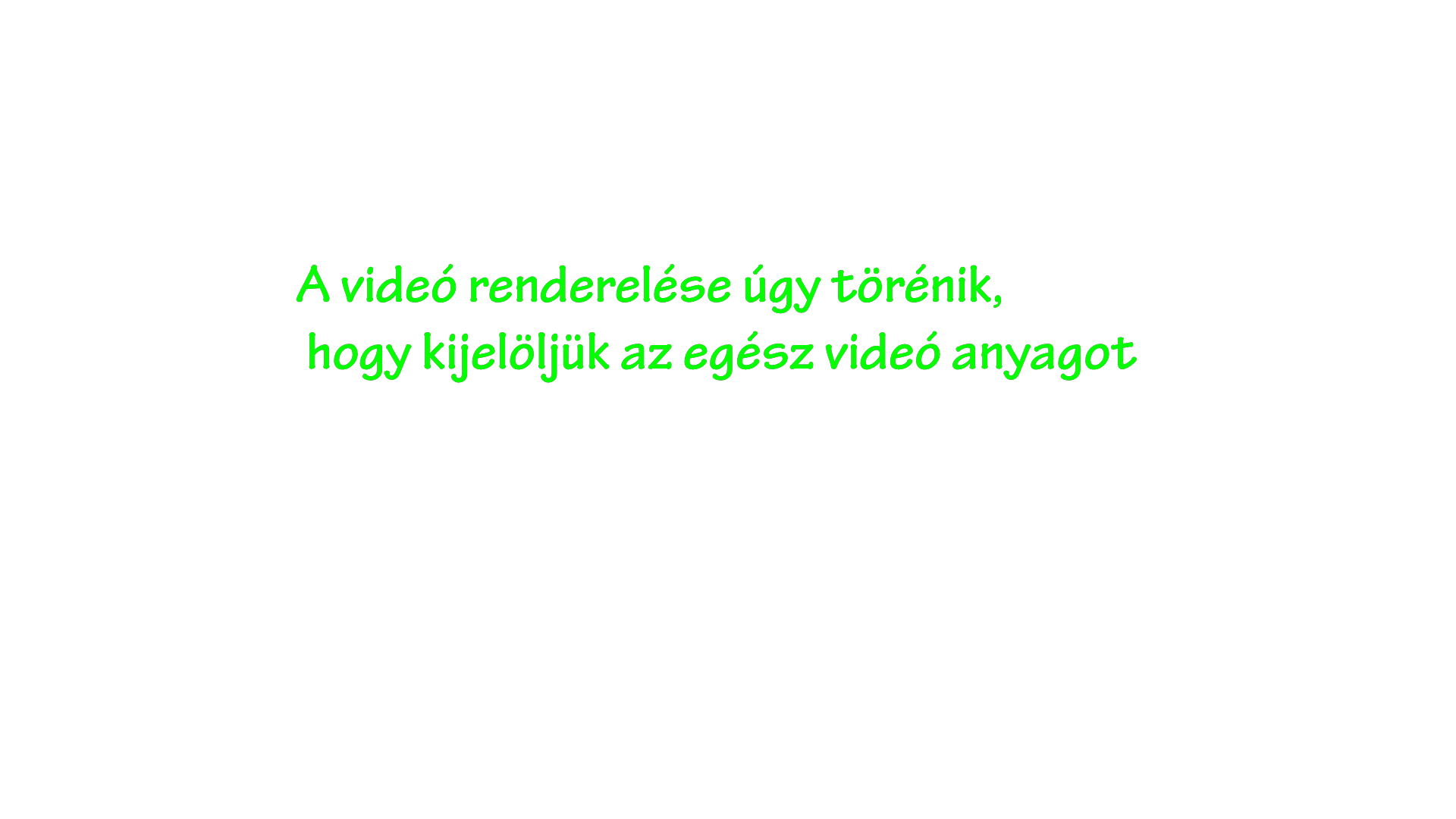 Intel, AMD,ATI, Nvidia képek a Wikipediáról származnak!
A Sony Vegas Pro 11-ben felhasznált képek és videók tőlem származnak!
Videó linkje: https://www.youtube.com/watch?v=rC1xceTK3Yk&list=UU5suhT4hvrRTJMZxDkaTwKgVagy: GamerMileena11 csatornára kell rákeresni.
Sony Vegas Pro 11-et a Sony gyártotta.